AI-Driven Confidential Computing across Edge-to-Cloud Continuum
Sm Zobaed
Advisor: Dr. Mohsen Amini Salehi
High Performance Cloud Computing Lab (HPCC)
School of Computing and Informatics
University of Louisiana Lafayette
November 7, 2022
1
Outline
Introduction: Edge-cloud for Confidential Computing
Challenges of  Secure Data Processing in Edge-Cloud
Prior research: Confidential Computing & Cloud
Contribution 1: Clustering Encrypted Data on Cloud
Contribution 2: Encrypted Search across Edge-Cloud
Contribution 3: Improve Edge Efficiency
Conclusion & Future Research Directions
2
Edge-to-Cloud Continuum
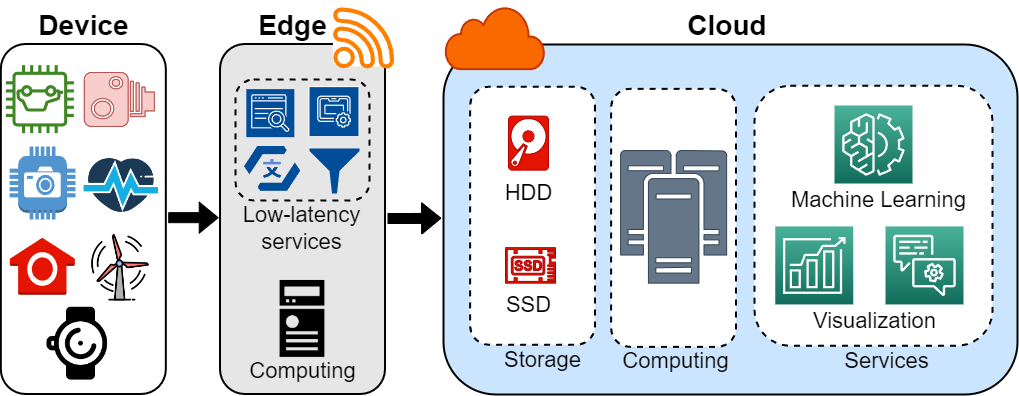 3
Industry Adoption of Edge-Cloud Continuum
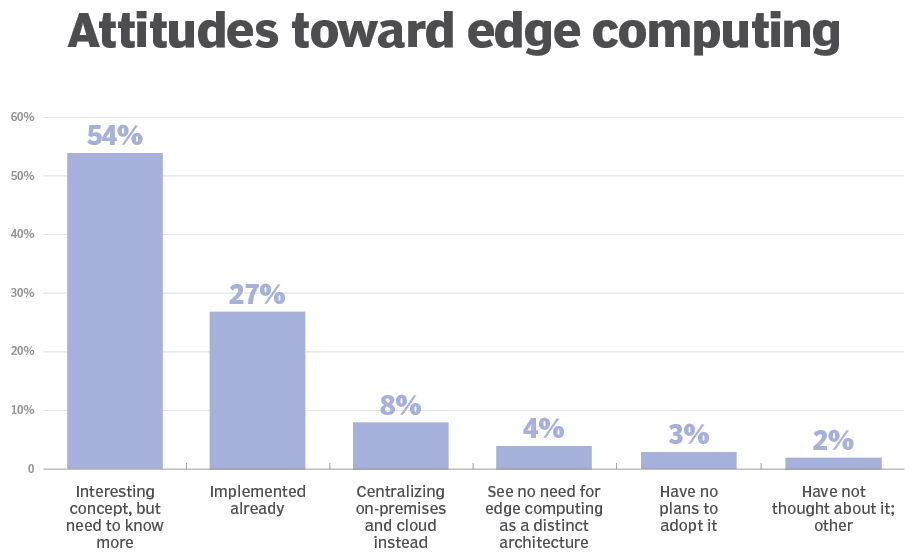 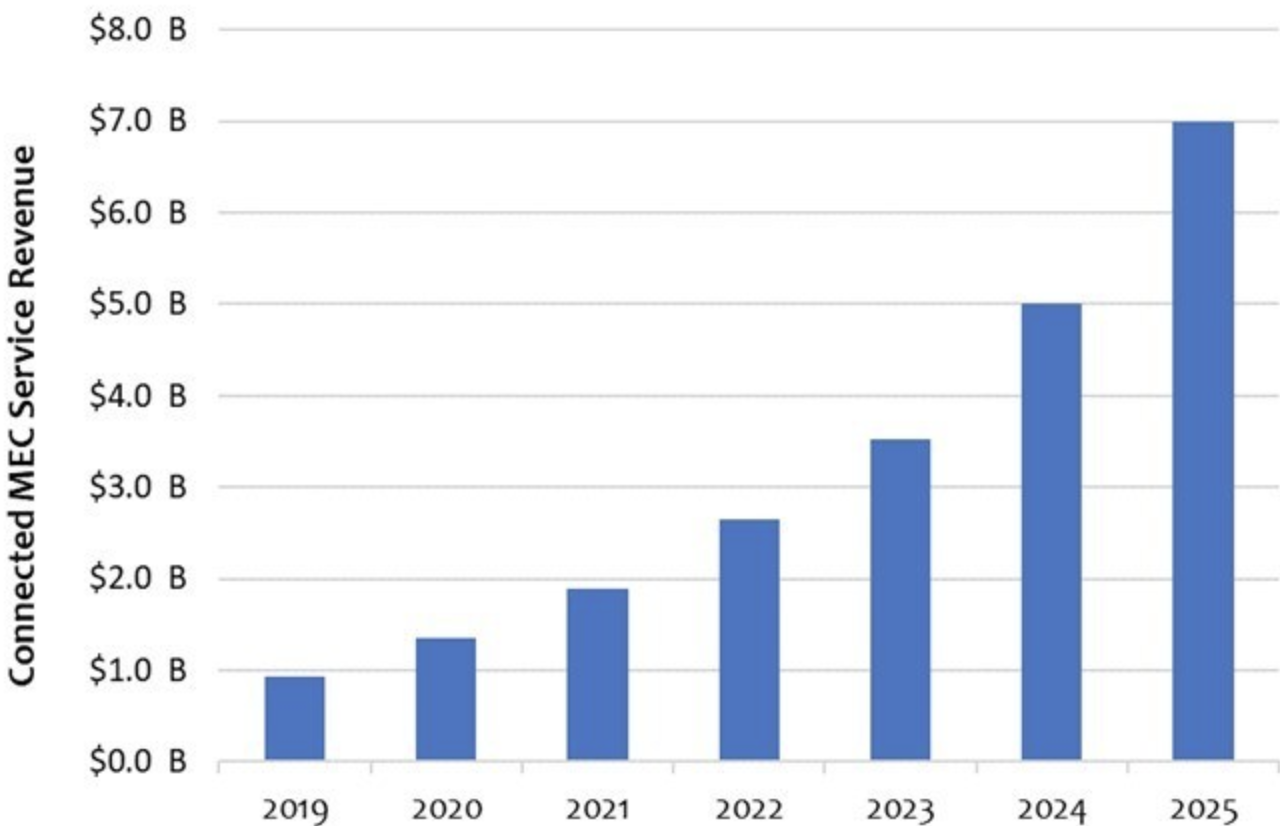 >70% are interested to edge
Revenue forecast:2B to 7B
4
https://www.techtarget.com/searchdatacenter/definition/edge-computing
Challenges of Edge-Cloud Systems
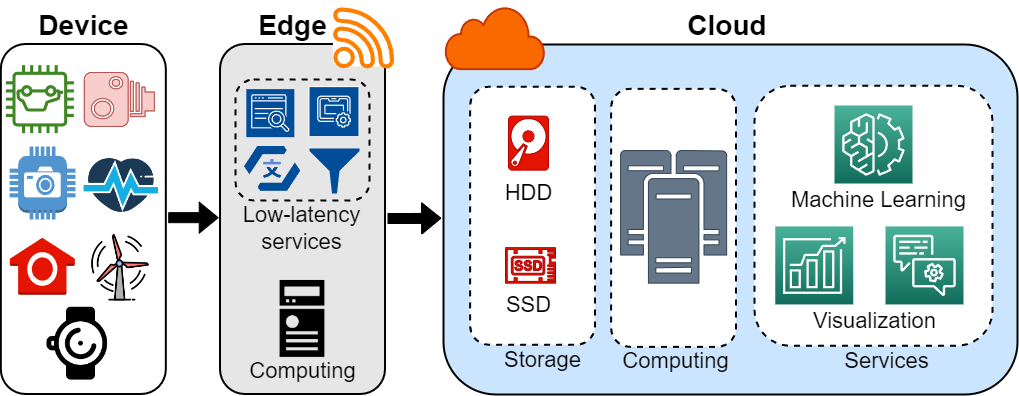 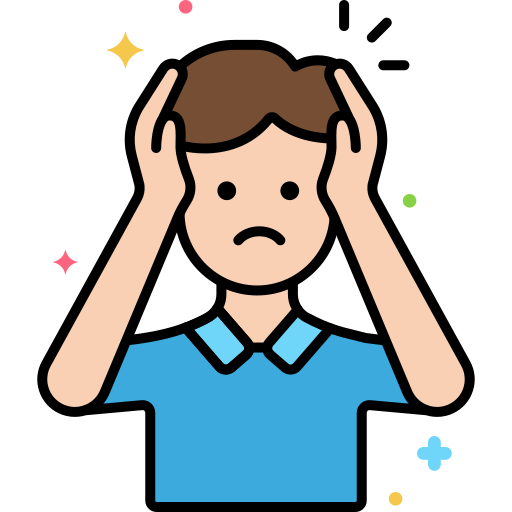 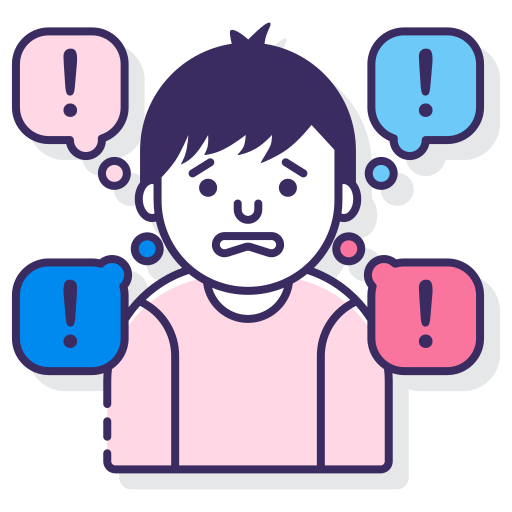 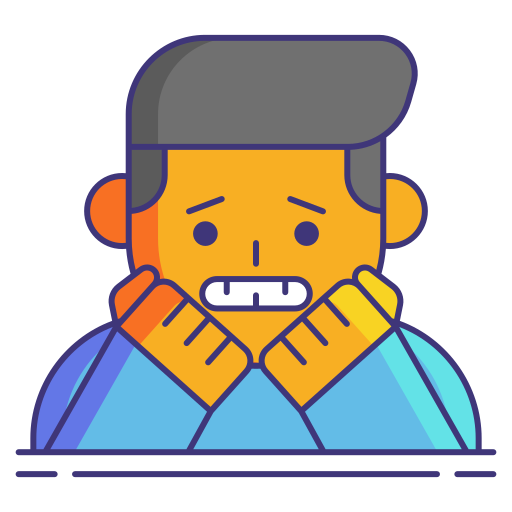 Trust
5
Challenges of Edge-Cloud Systems
Clouds are convenient but lack security
Prone to cyber attacks








Drives away businesses!
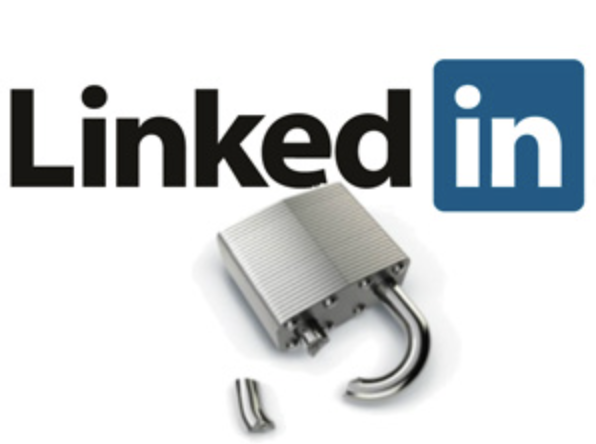 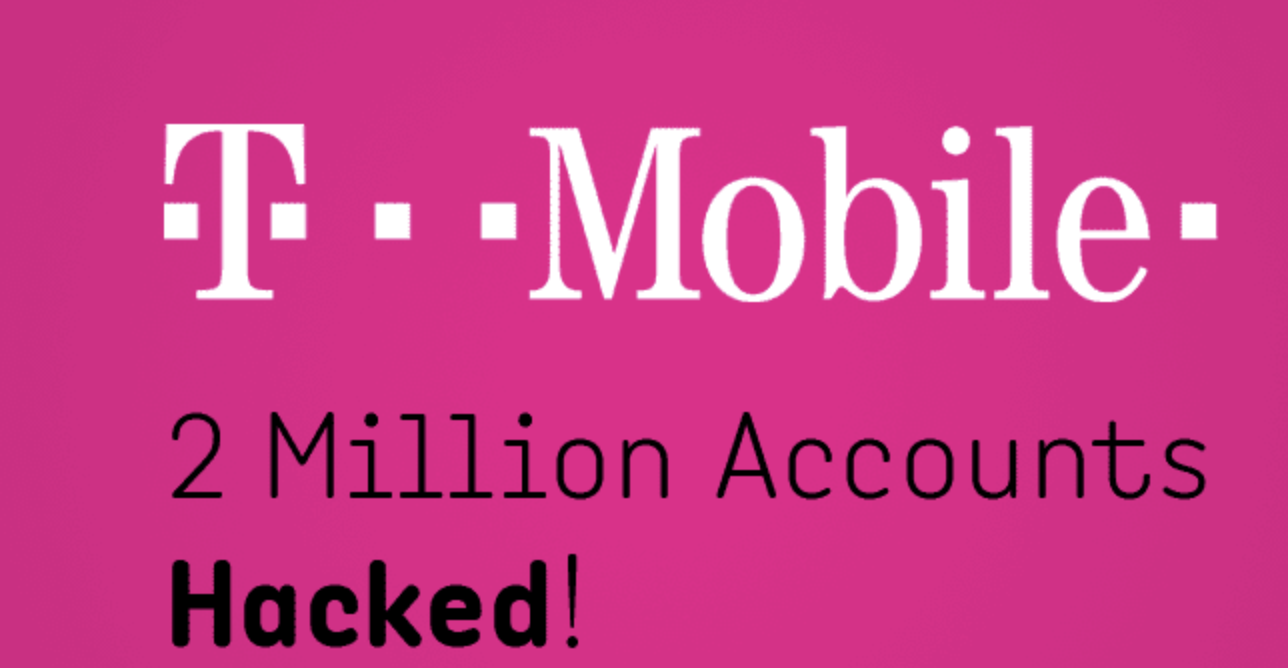 2021
2021
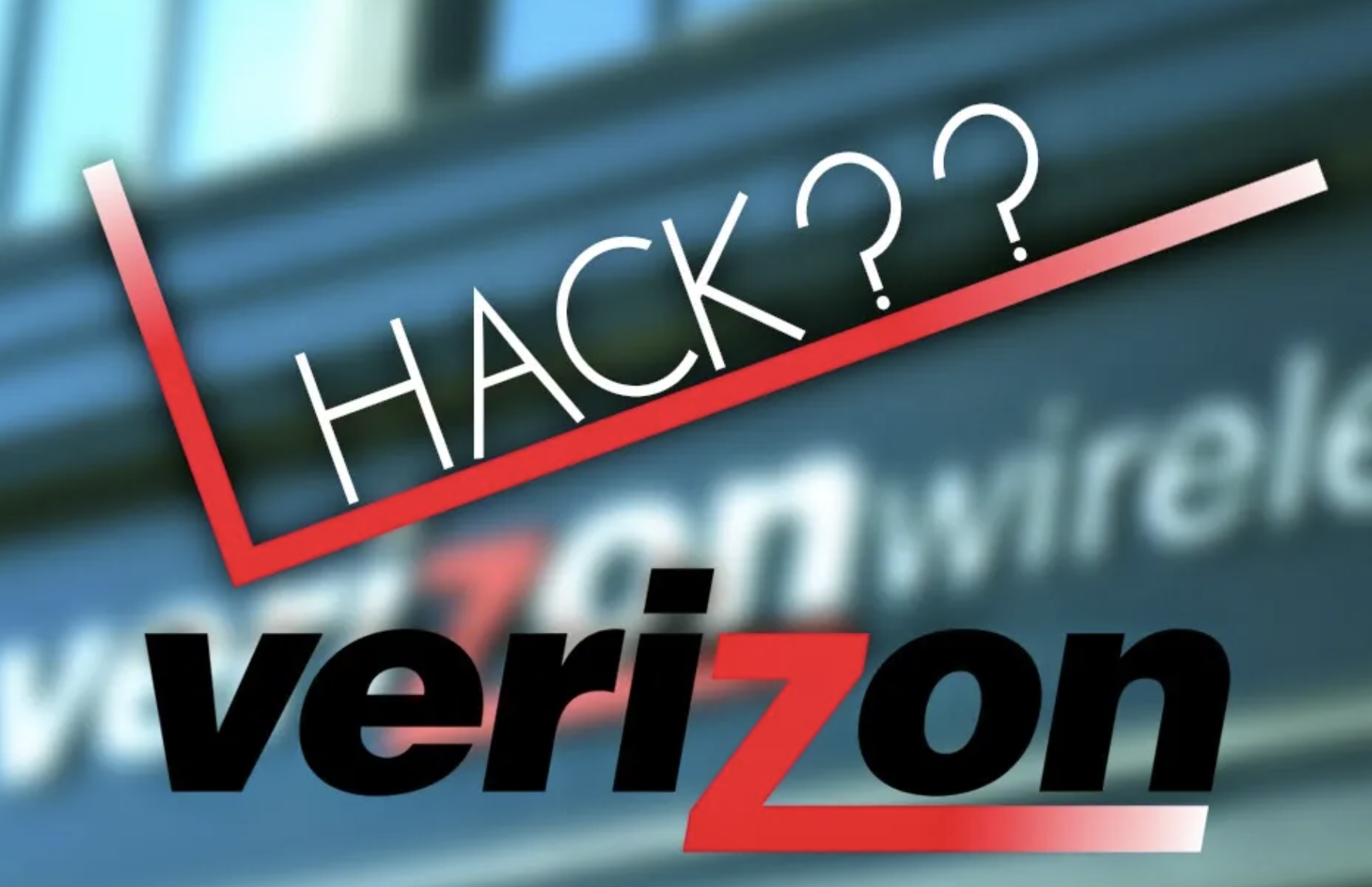 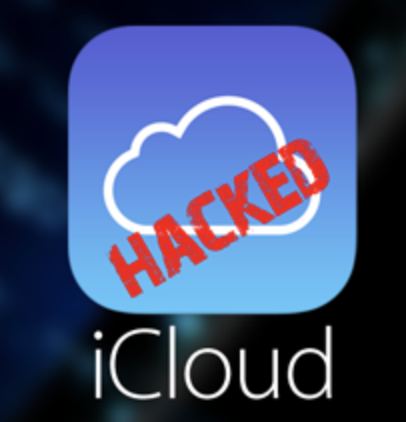 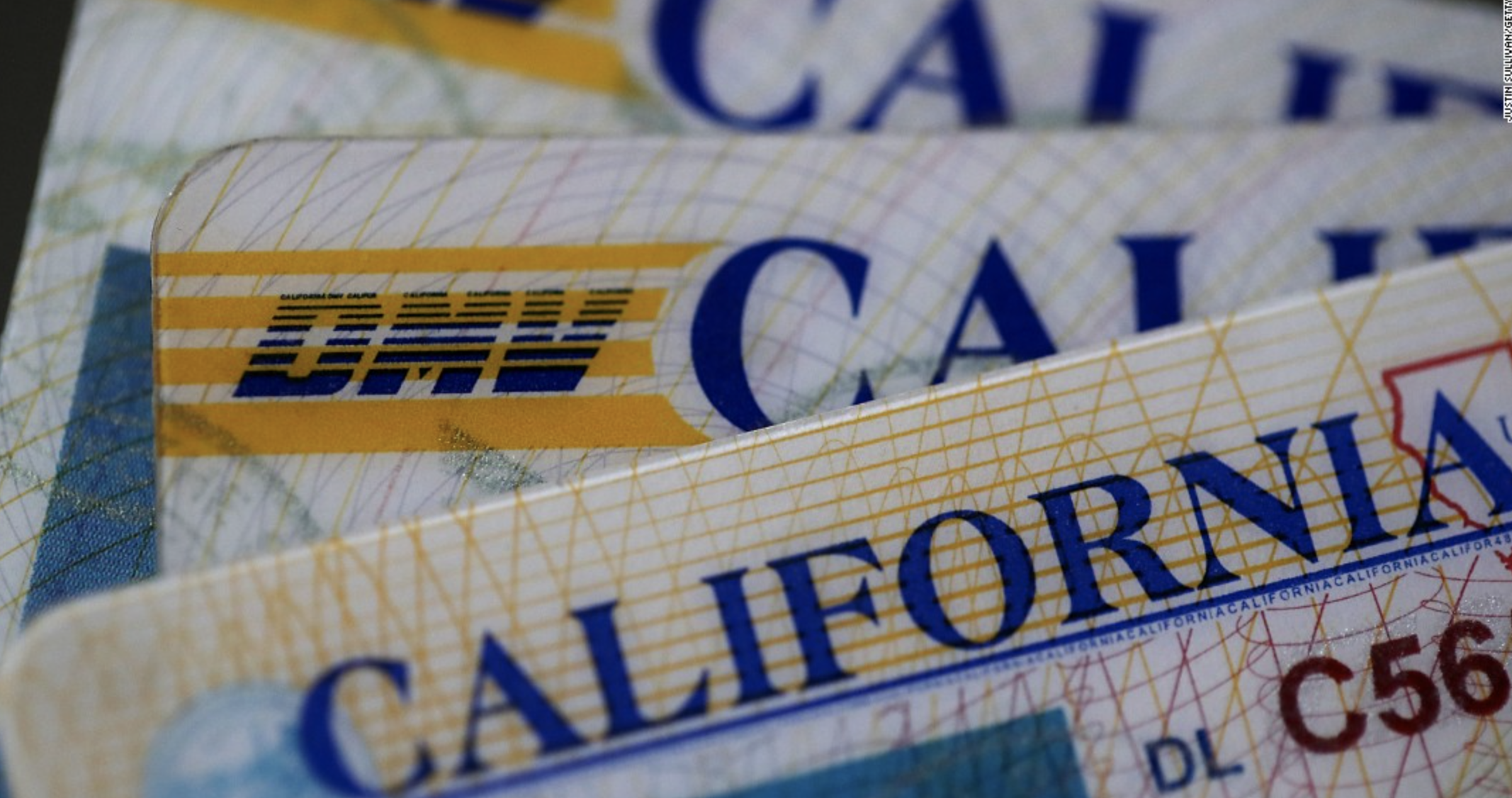 2017
2021 & 2019
2017
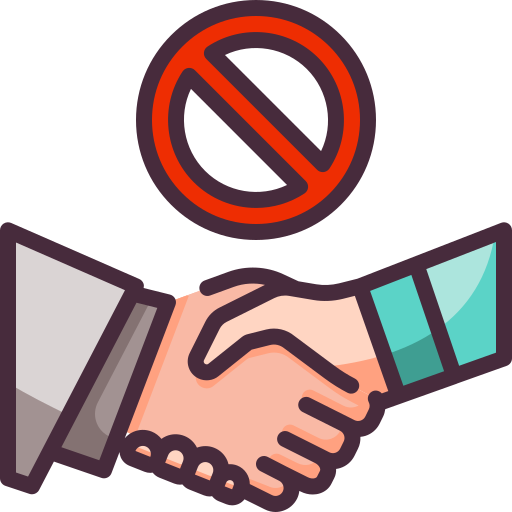 http://techgenix.com/elasticsearch-data-breach/
https://www.identityforce.com/blog/2021-data-breaches
6
[Speaker Notes: Link: 214 million Personal identity info CA: 20months under attack 2021, 38 million records hacked from ca dmv database 2019
319 million iCloud accounts and factory reset millions of iPhones and iPads in 2017
6 Million Verizon Customers Data Leaked online Due to Misconfigured File Repository 2017]
What to Do?
Sensitive data needs to be stored & processed securely
Confidential computing!
Provides HW-enforced trusted execution environment (TEE)

Isolates sensitive data during processing
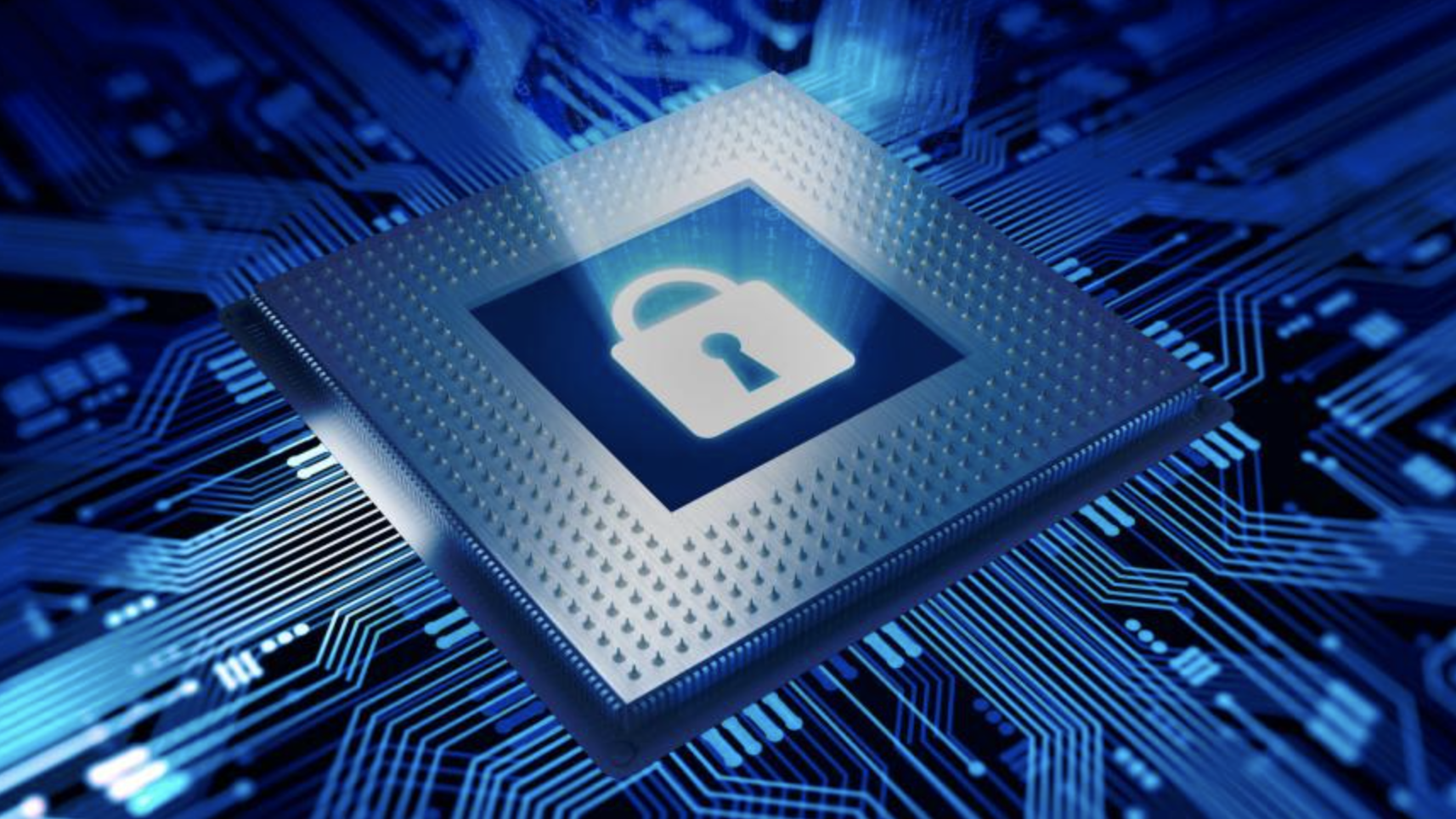 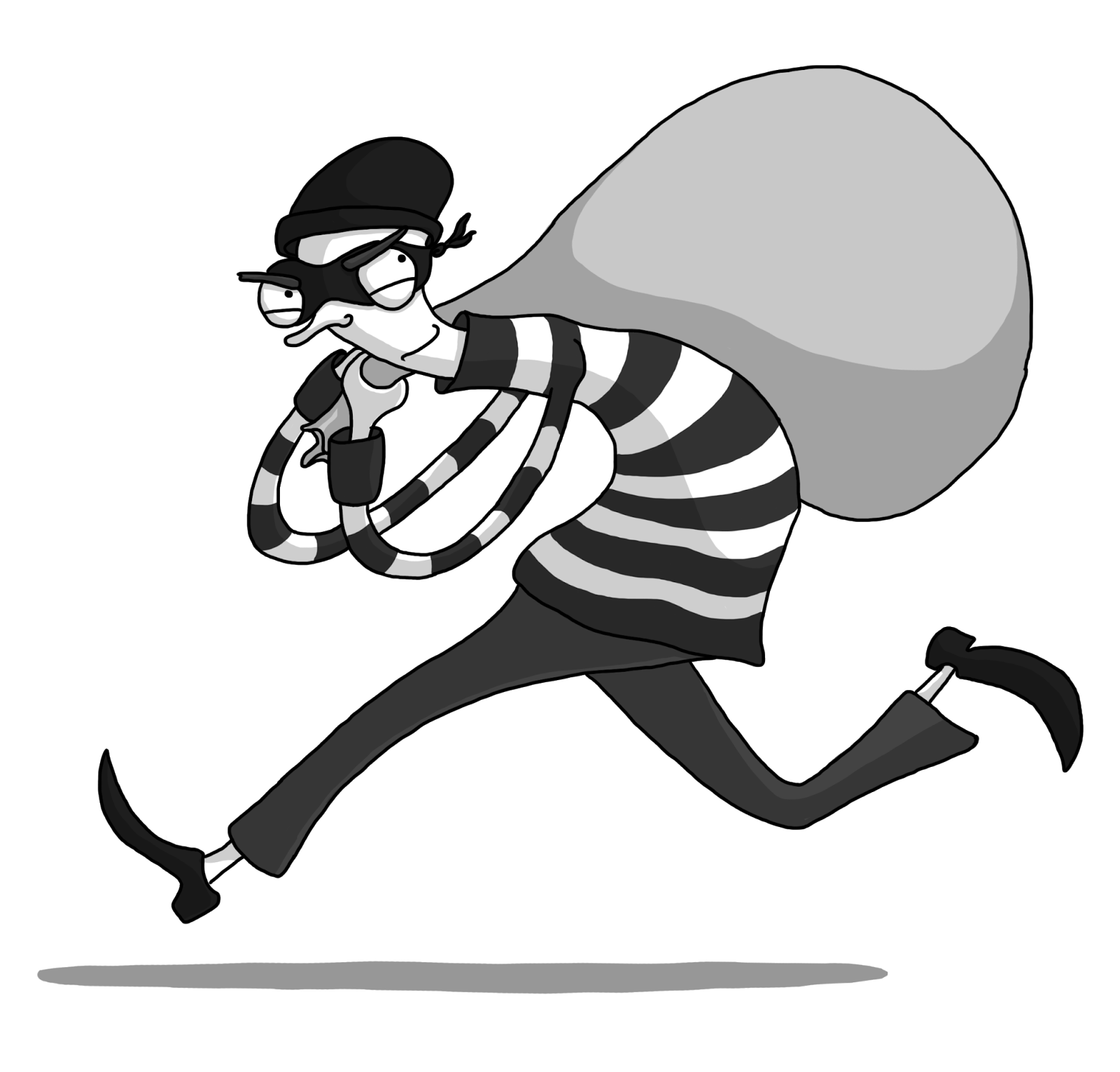 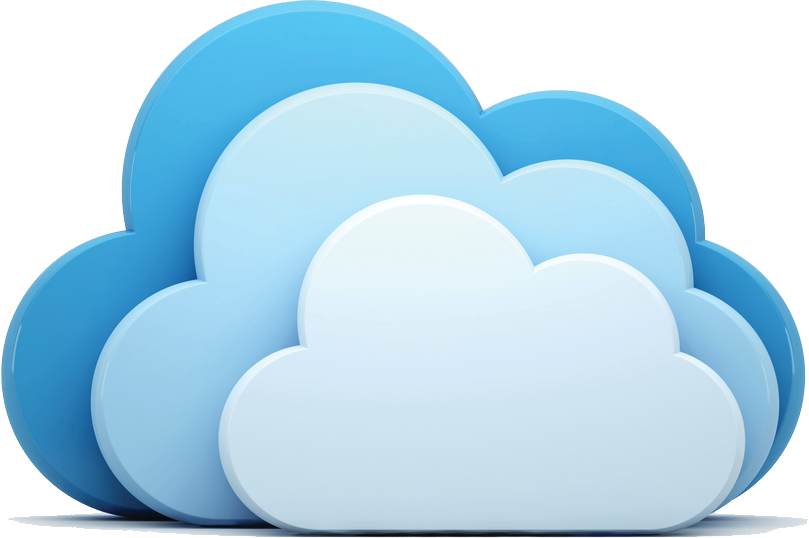 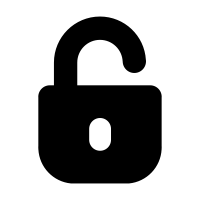 7
Text is not SVG - cannot display
How to Protect Sensitive Data on Cloud?
Cloud-side encryption – Still unsecure
User-side encryption – better protection!
Restricts processing capabilities (e.g., clustering, search)
Involves high space/time overhead
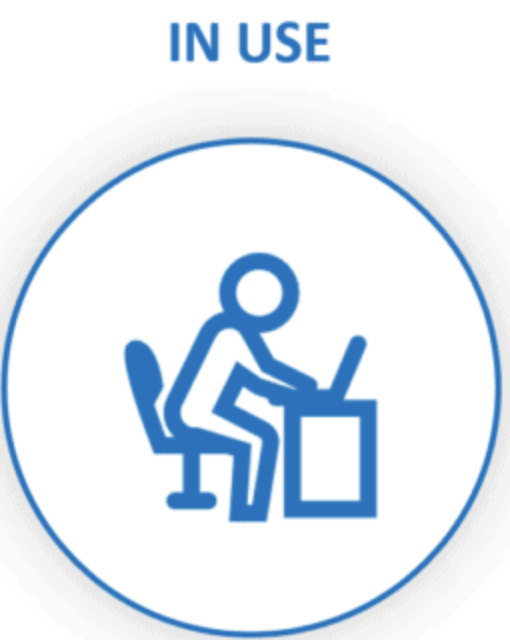 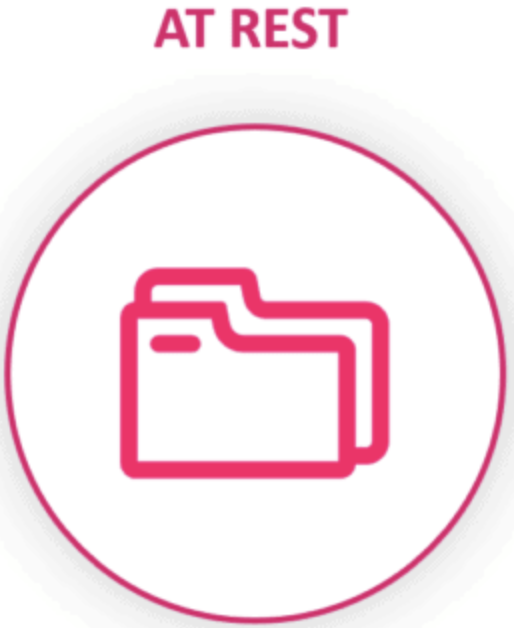 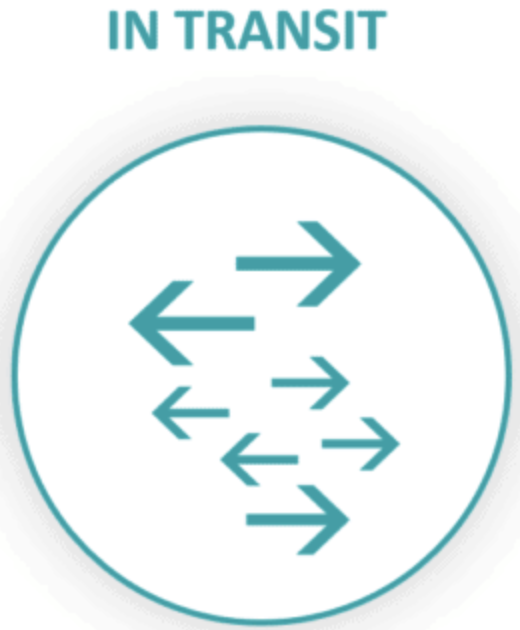 8
[Speaker Notes: Widely known solution for at rest & use. 
Data is vulnerable in use state
Cloud side encryption doesn’t tackle inside attack]
What to Do?
Untrusted World
Trusted World
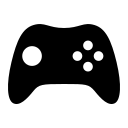 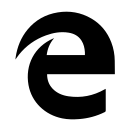 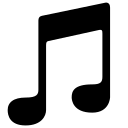 Sensitive data needs to be stored & processed securely
Confidential computing!
Provides HW-enforced trusted execution environment (TEE)

Isolates sensitive data during processing
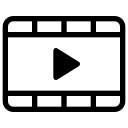 Trusted Applications
TEE Internal APIs
User Applications
SecureProvision
Secure 
Storage
TEE Client API
Trusted I/O path
TEE Comm-unication
Generic (Rich) OS
Trusted Kernel
SecureScheduling
Communication
Separation Kernel
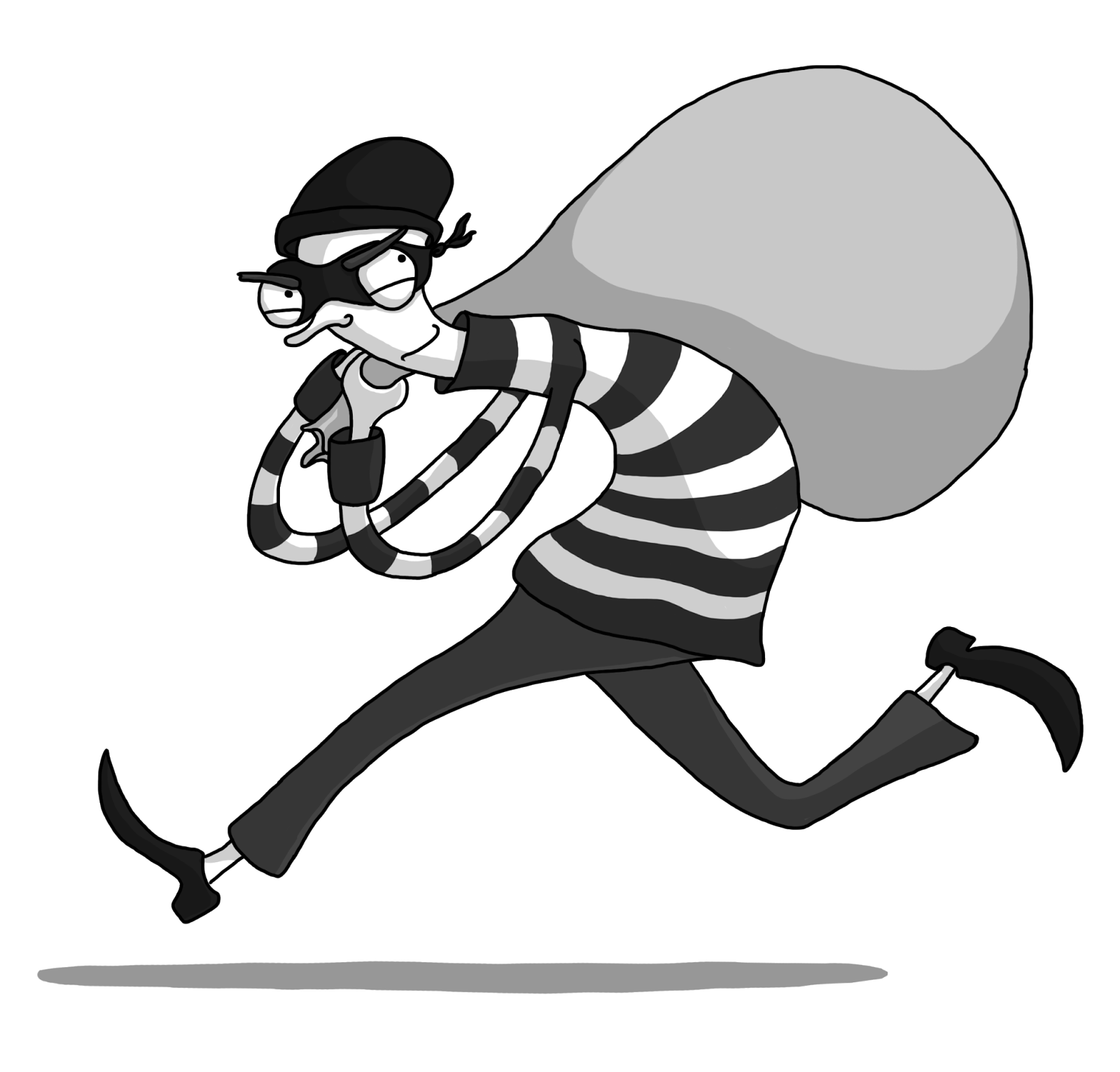 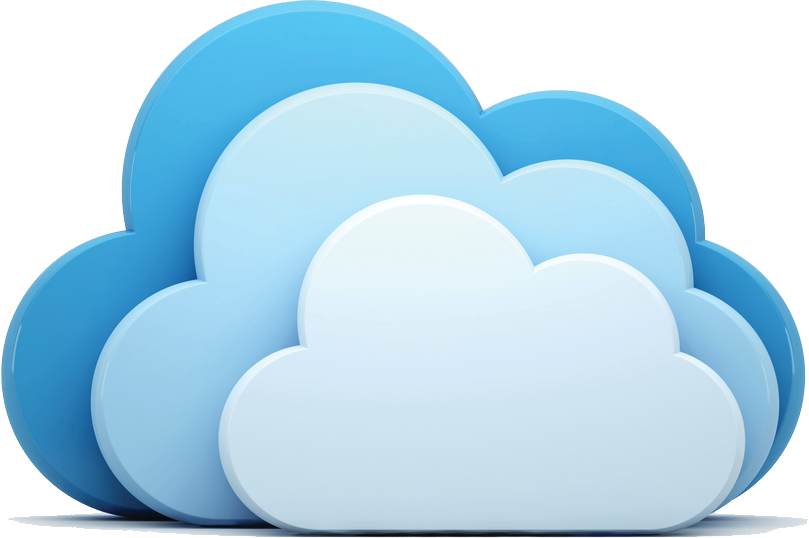 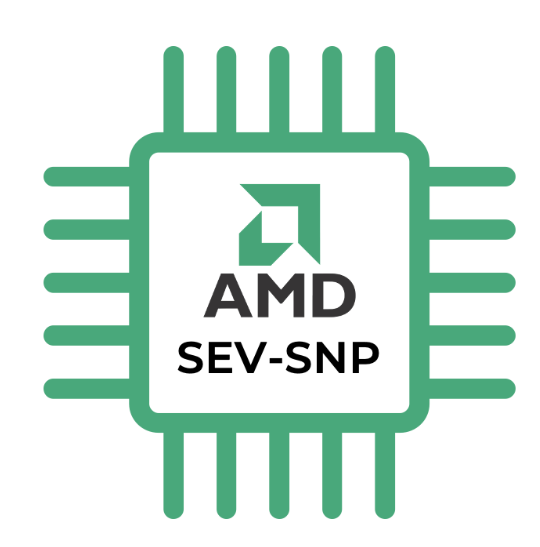 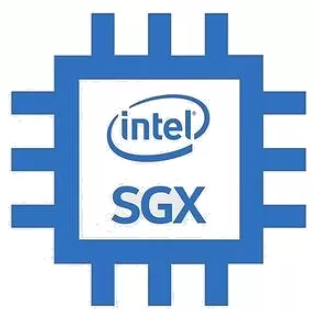 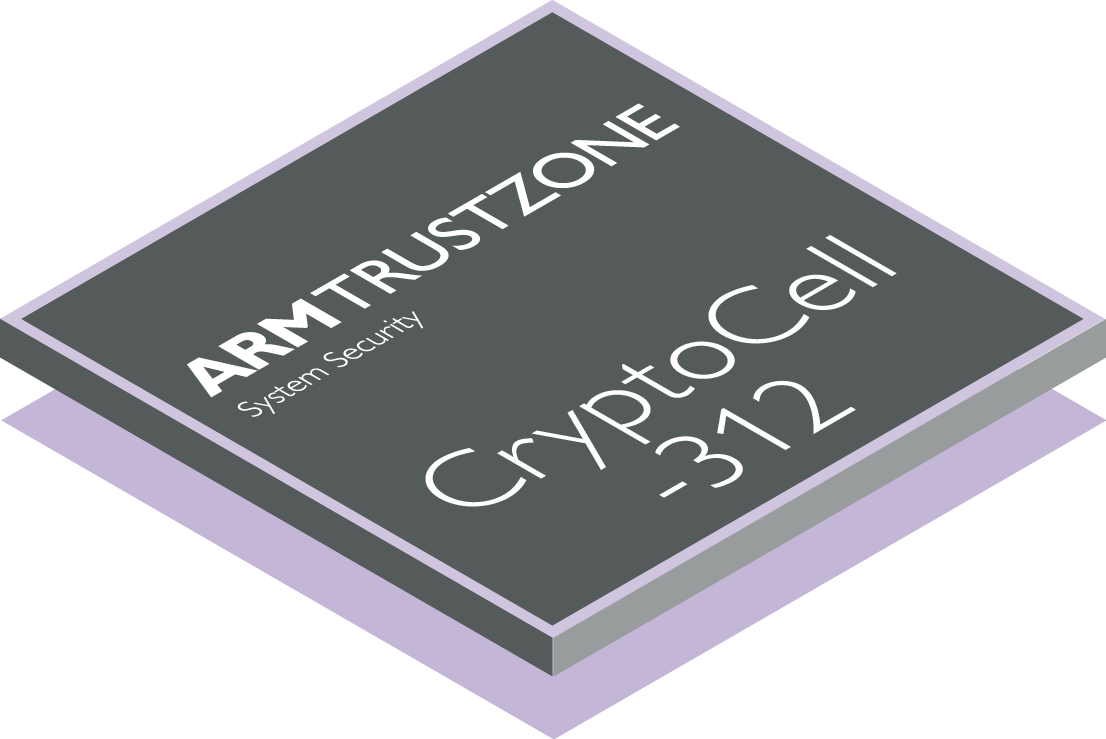 Secureboot
Root ofTrust
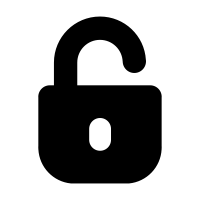 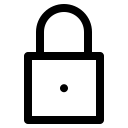 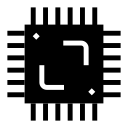 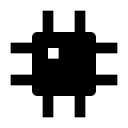 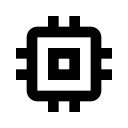 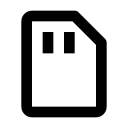 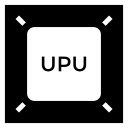 9
Secure Hardwares
Hardware Layer
Text is not SVG - cannot display
Prior Research and Positioning of Our Work
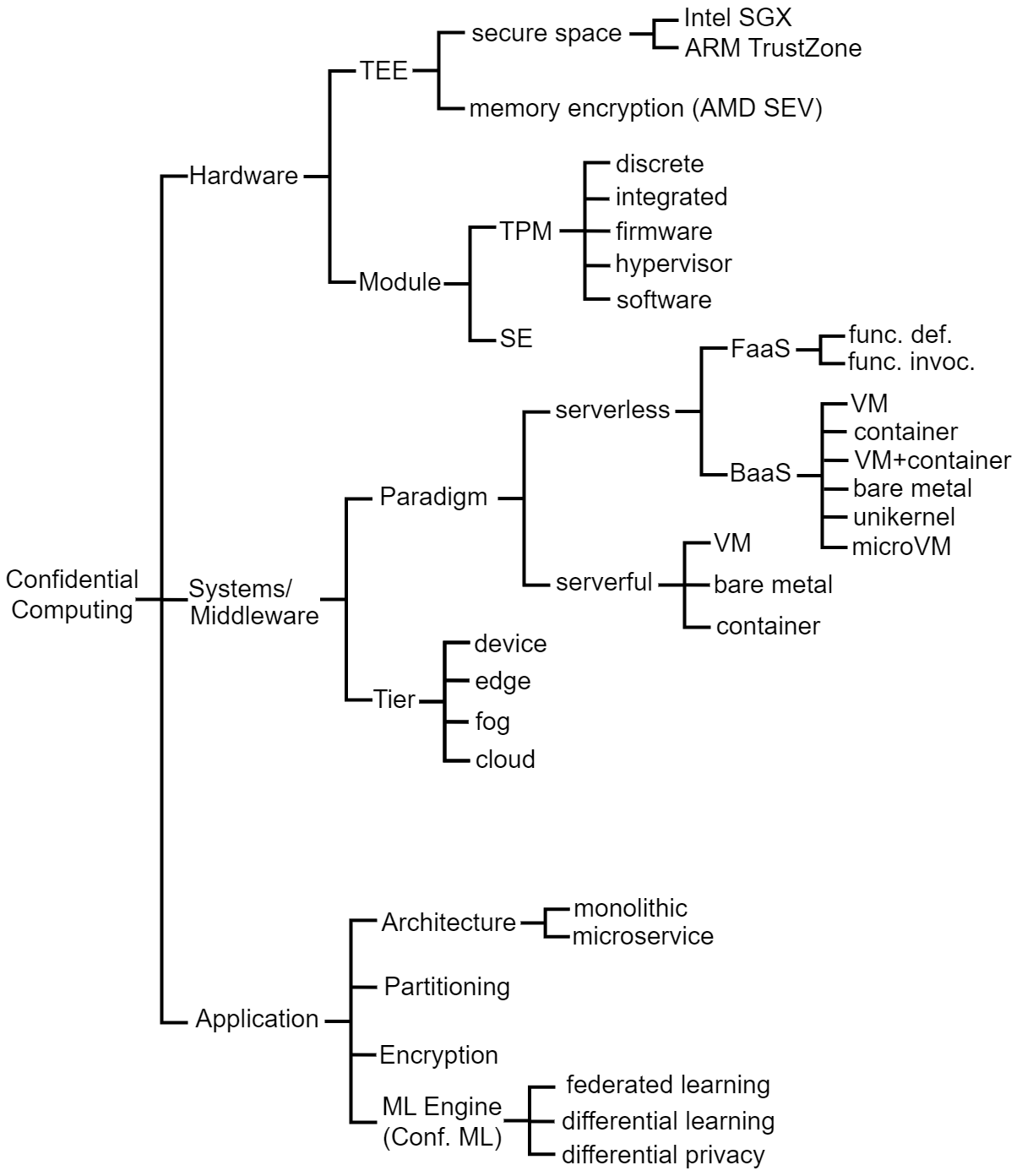 10
[Speaker Notes: SE- secure]
Motivational Scenario
Law enforcement searches encrypted criminal records
Look up related crimes
Use handheld device (e.g., phone) on duty
Expect personalized ranking on search results

Prior works solved searching problem utilizing encrypted central index
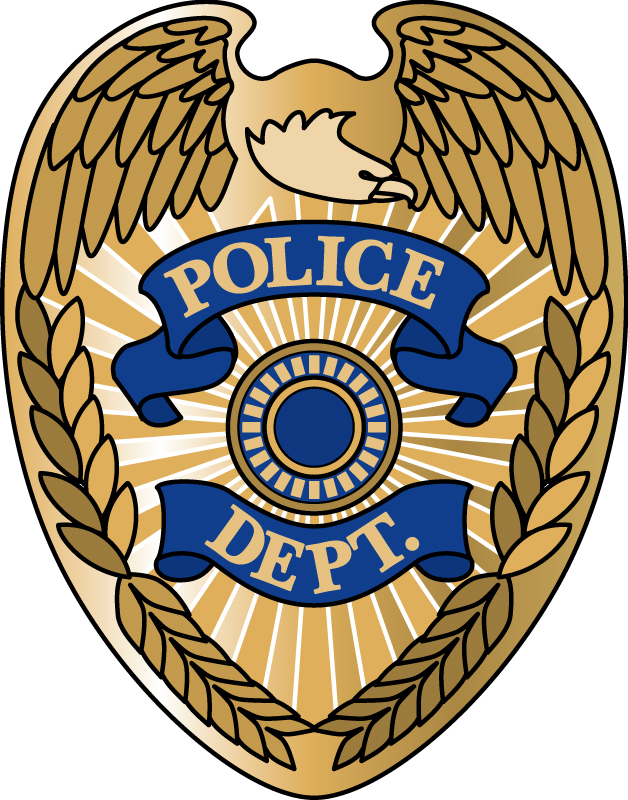 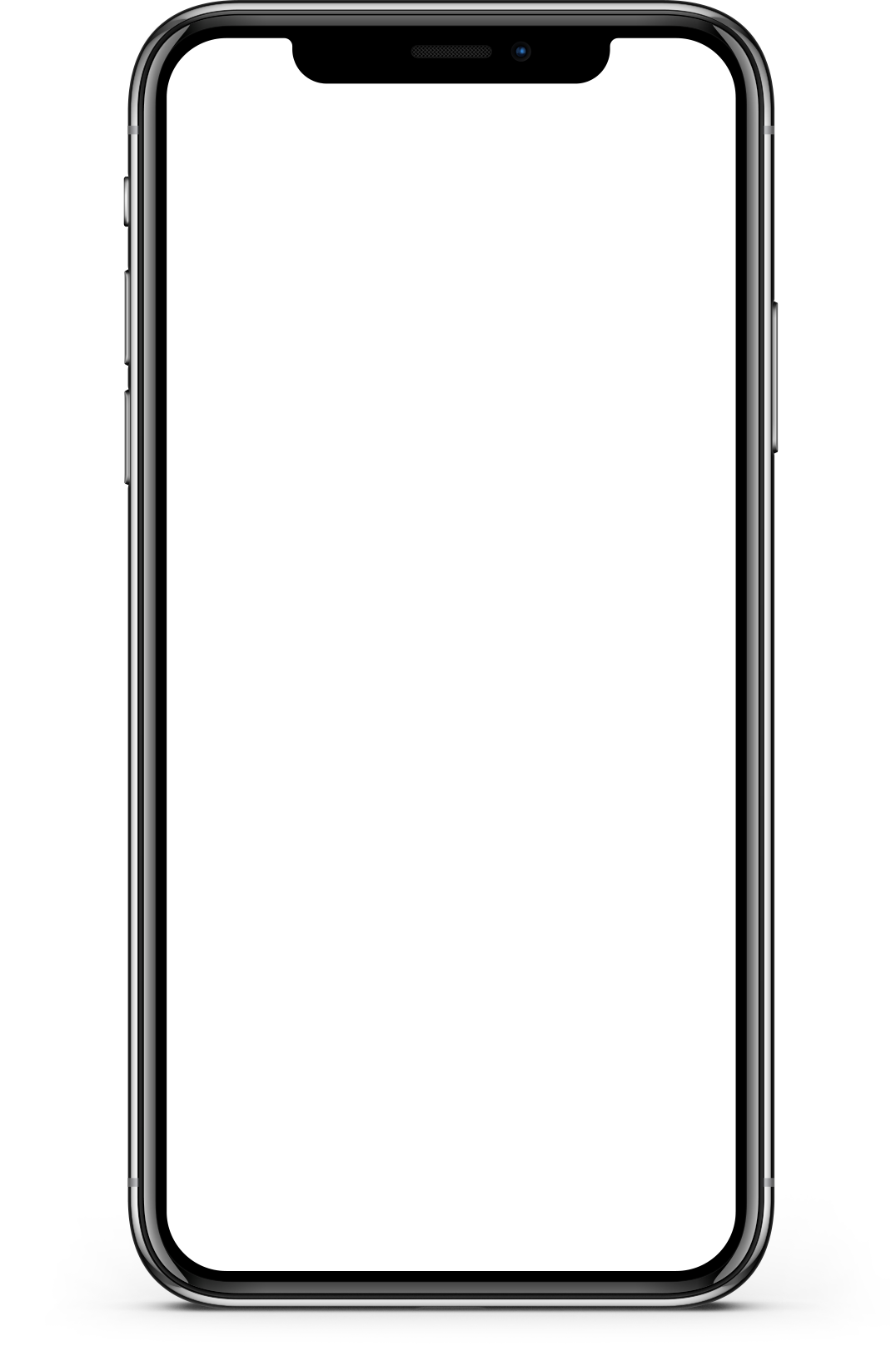 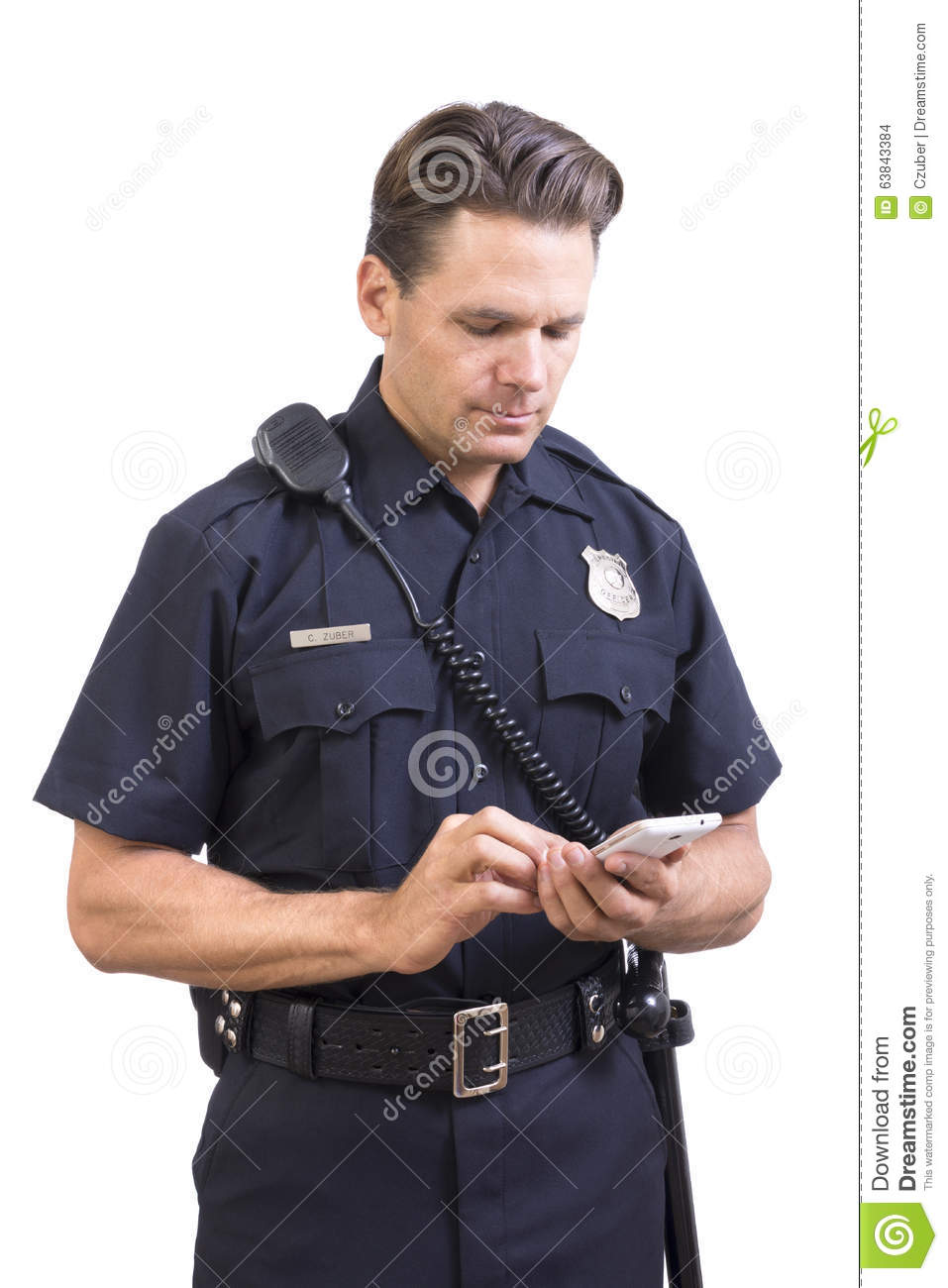 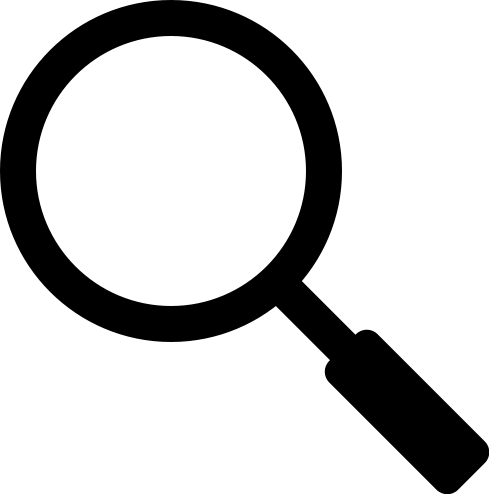 Robbery
11
[Speaker Notes: A company we are working with has a need to let cops search encrypted police reports.
Needs related crimes to not have to search for every case
Needs ranking to get to the most relevant crimes quick
Needs to use limited overhead for extended life on small device.]
Challenges in Cloud-based Confidential Computing
How to confidentially process data on cloud?
How edge-cloud continuum can be leveraged for user-driven confidential computing on cloud?
How to improve efficiency of edge systems for user-driven confidential computing?
12
Key Contributions
Confidential data clustering solutions on cloud
Clustering static, semi-dynamic, & fully-dynamic data
ClusPr: Open-source implementation available in GitHub
Personalized confidential search service via smart edge
SAED: open-source implementation in GitHub
Improving edge efficiency to host smart services
Edge-MultiAI: open-source implementation in GitHub 
Survey of confidential computing across edge-cloud
13
Involved Tiers in Contribution
SAED
(Contrib. 2)
Edge-MultiAI
(Contrib. 3)
ClustCrypt
(Contrib. 1)
Device
Edge
Cloud
ClusPr
(Contrib. 1)
14
[Speaker Notes: Need to hide other contrib. via animation]
Challenges in Cloud-based Confidential Computing
How to confidentially process data on edge-cloud?-> e.g., clustering, classification
How edge-cloud systems can be leveraged for user-driven confidential data processing on cloud?
How to improve efficiency of edge systems for user-driven confidential computing?
15
Contribution1: Clustering Encrypted Data on Cloud (ClustCrypt & ClusPr)
ClustCrypt
(Contrib. 1)
Device
Edge
Cloud
ClusPr
(Contrib. 1)
16
[Speaker Notes: Need to hide other contrib. via animation]
1. How to Confidentially Process Data on Cloud?
How to cluster privacy-preserving data?

How to estimate no. of clusters?

How to distribute tokens (a.k.a. keywords) across clusters?
17
Central Index Approach & Its Problems
Searching is performed through central index
keeps track the keywords’ occurrences and frequency in the dataset
The keywords in the index are all hashed 

Huge index has to be searched
Poor solution for Big Data
For 50 PB dataset, the index size  ≈ 150 GB

Solution?  Prune searched index
Divide into topic-based shards before searching
Security
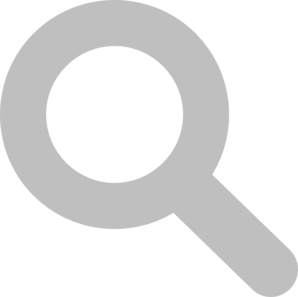 18
Contribution 1: Clustering Encrypted Data on Cloud
We propose Cluspr: Topic based encrypted unstructured data clustering approach

Dynamically estimates optimal no. of clusters

Clusters encrypted keywords considering only statistical characteristics

Does not require either actual meaning or true semantics
19
Clustering Dynamic Datasets
Data could be-
Static (unchanged)
Semi-dynamic- Fully-dynamic

Proposed three Clustering Schemes:
Static: S-ClusPr
Semi-dynamic: SD-ClusPr 
Fully-dynamic: FD-ClusPr

Clusters need to be updated upon changes in datasets
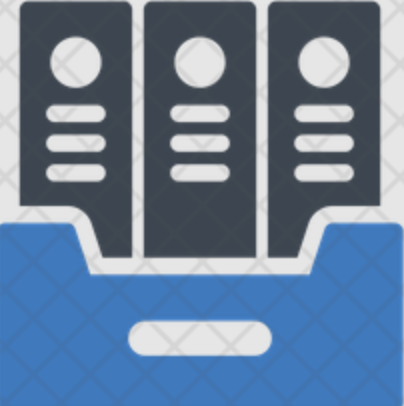 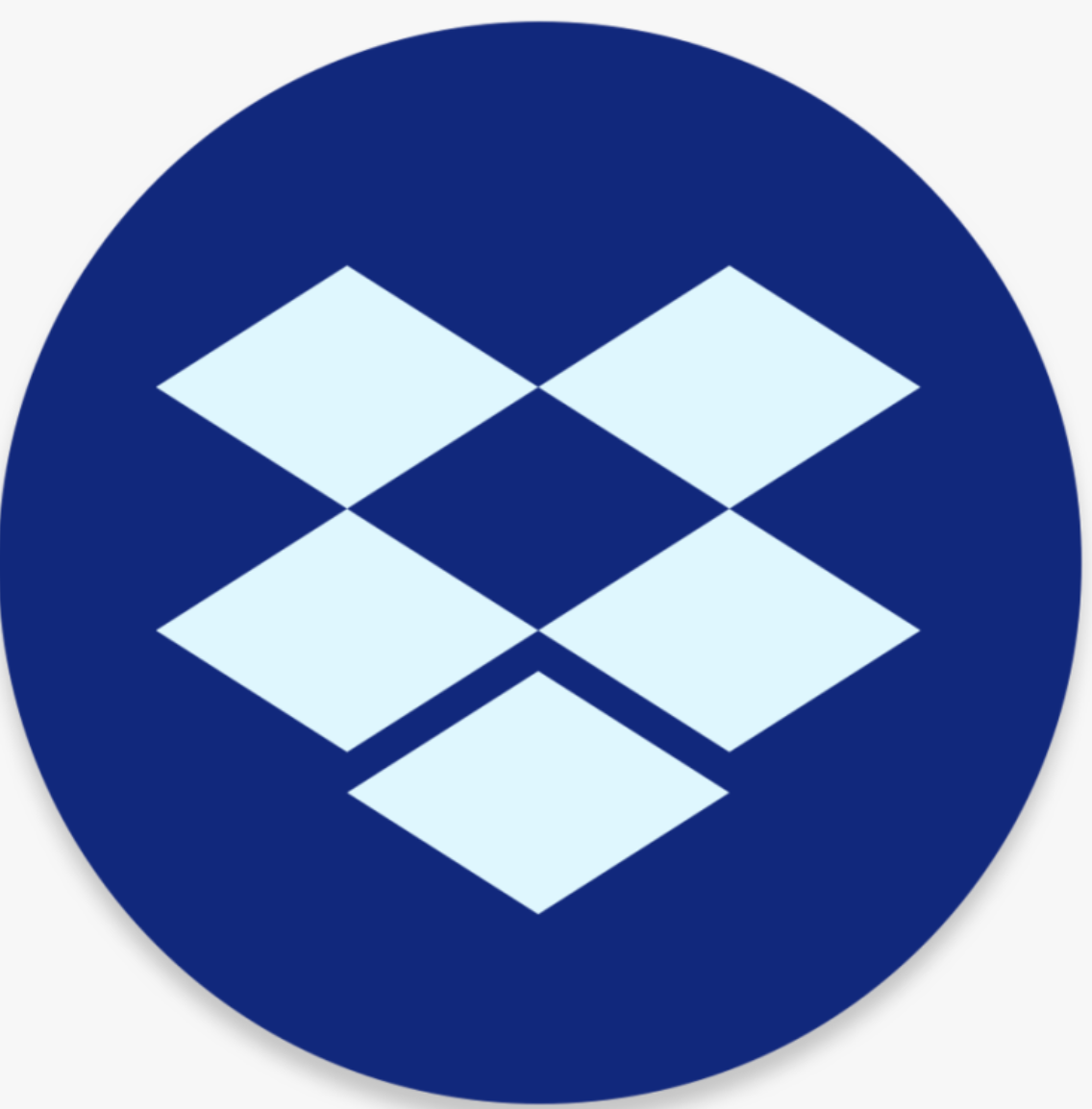 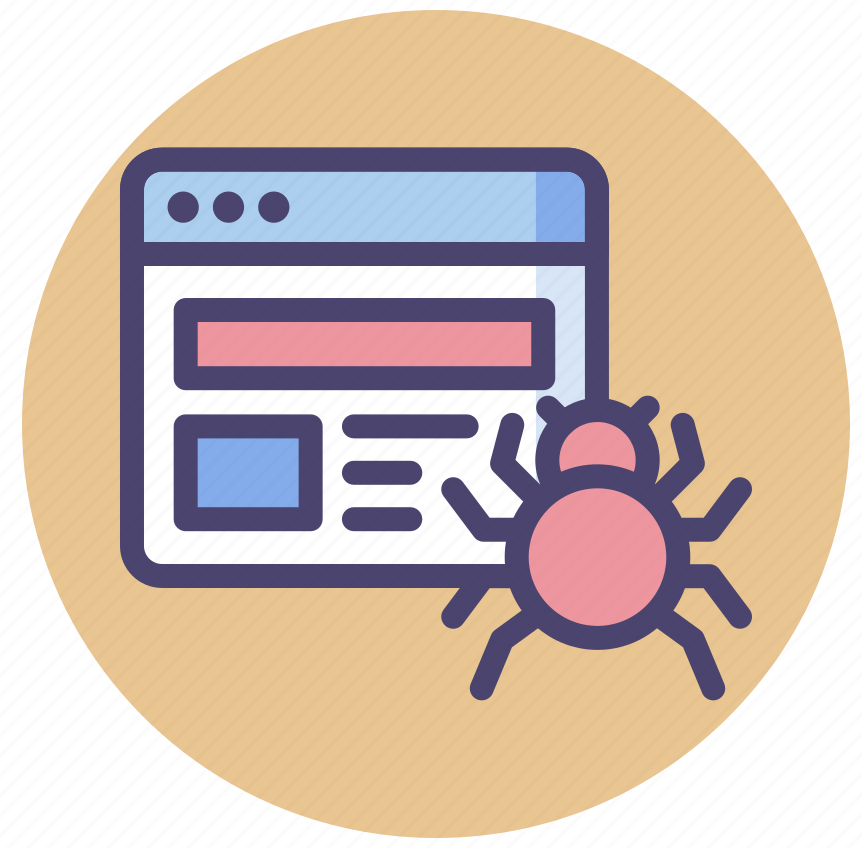 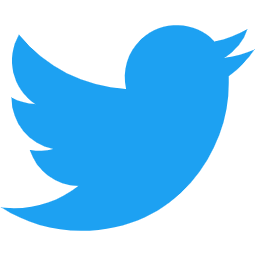 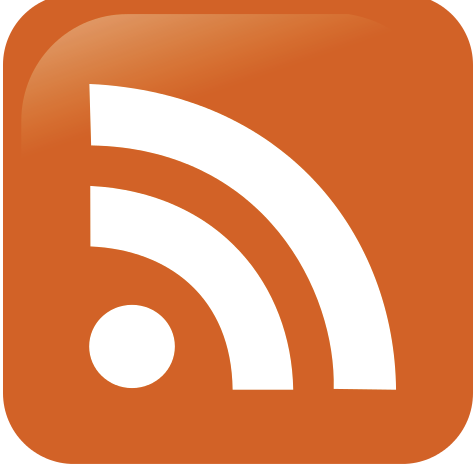 Expanding to Three-tier Architecture
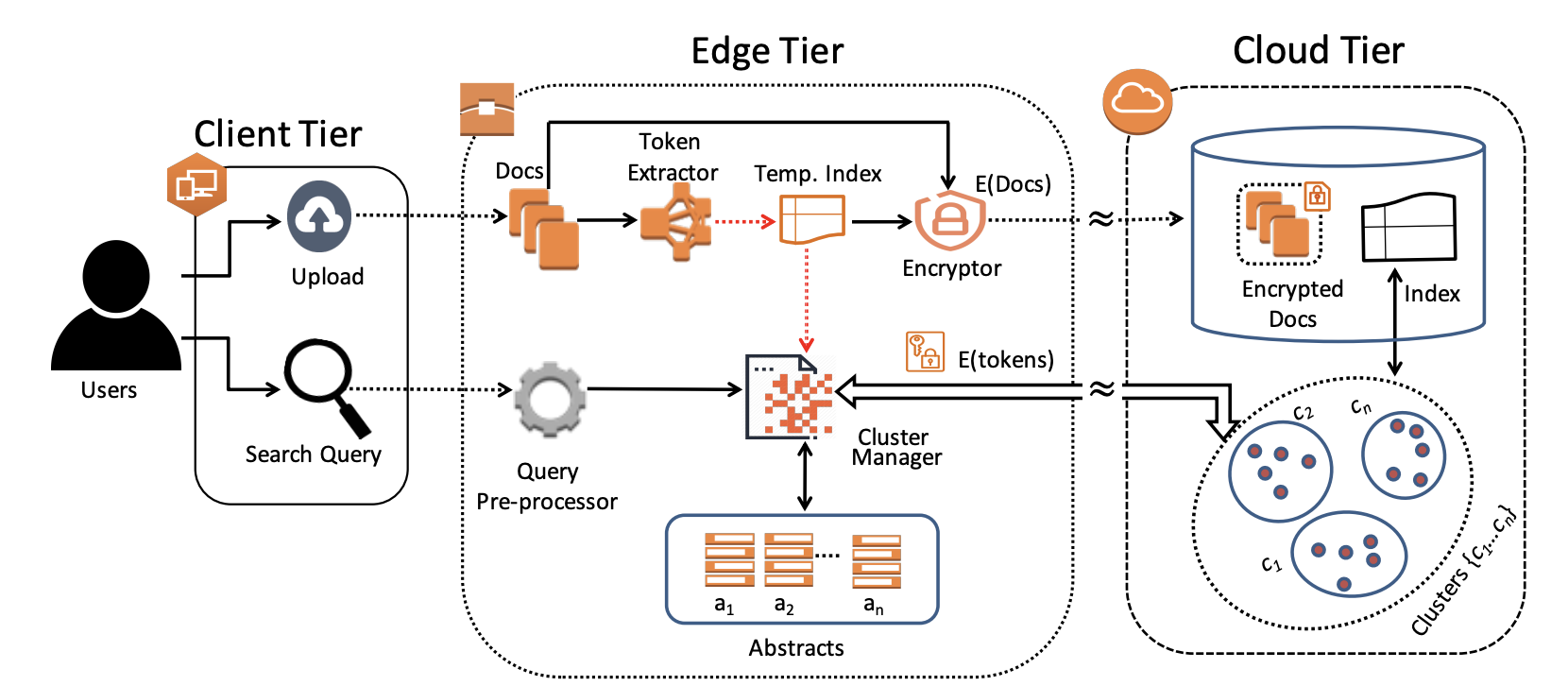 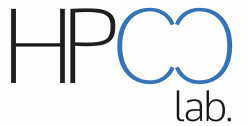 [Speaker Notes: Basd on sze of temp. In. , reclstr decsn]
Experimental Result: Goodness of Clustering
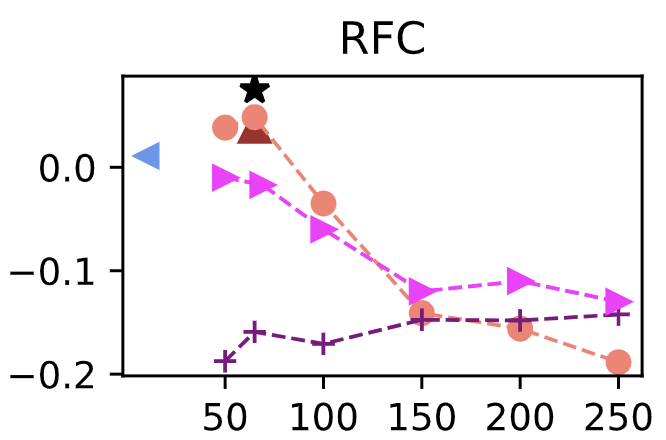 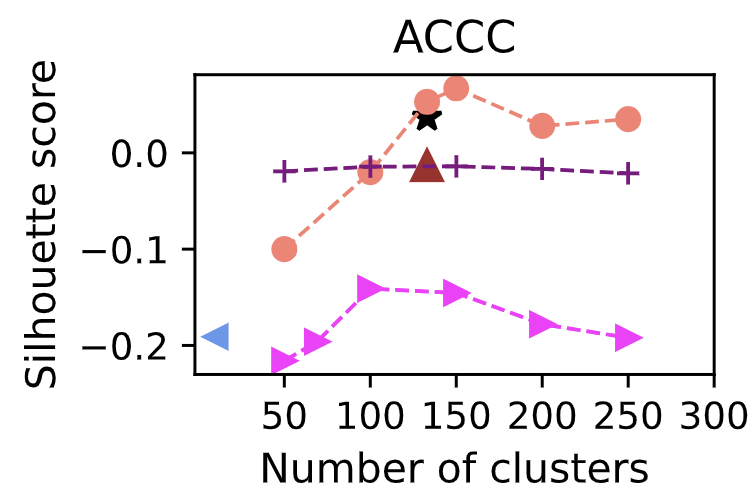 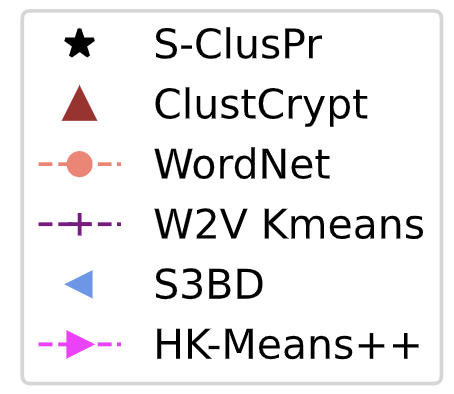 Plain-text
Encrypted
Same no. of clusters forS-ClusPr and ClustCrypt
Top performer: WordNet
Hard to beat plain-text-based
No semantics, dictionary
S-ClusPr, yet competitive!
Outperforms all encrypted!
SS: [-1,1]
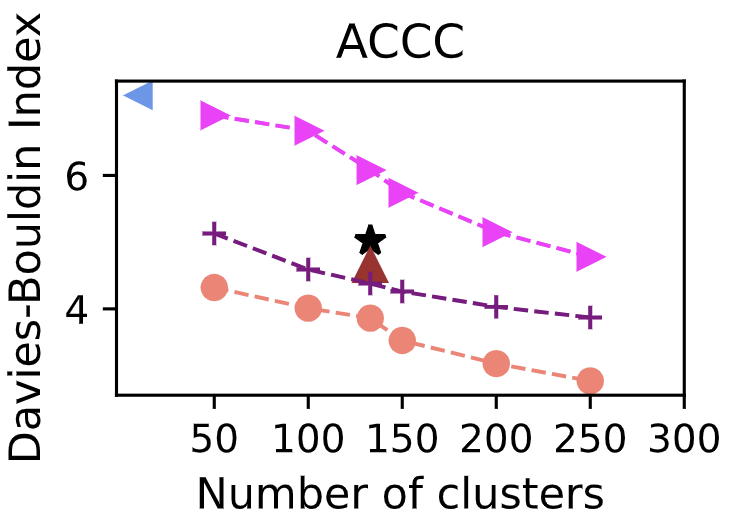 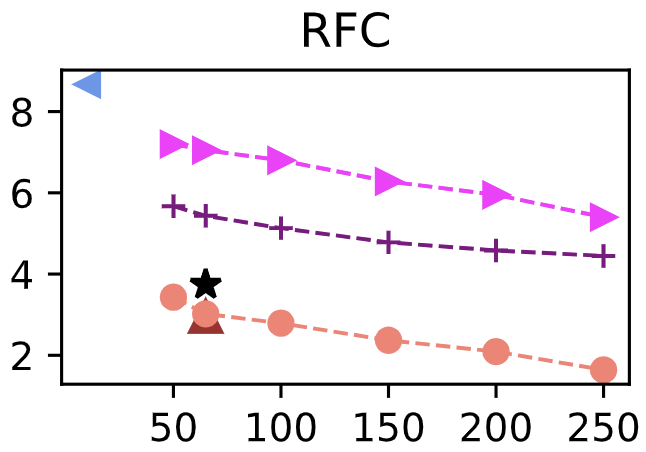 DI: [∞,0]
22
gg
ClusPr is applied with and without re-clustering
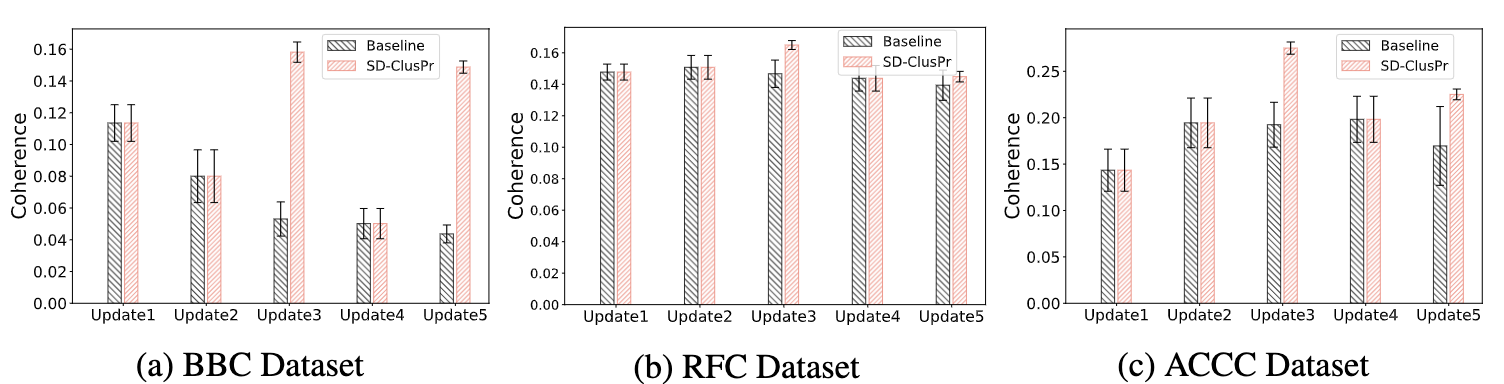 Improves coherency of clustering even for dynamic dataset
BBC:100% ;  ACCC: 35%
23
[Speaker Notes: Update, U = < (U1, 25), (U2, 50), (U3, 100), (U4, 20), (U5, 200) >
Intentionally larger update: U3 and U5
We report mean and 95% CI of the analysis]
Summary
Perform topic-based clustering of unstructured sensitive data
Search accuracy is improved by ≈ 35%

Search time overhead is decreased by ≈ 78%
24
Publications of Contribution 1
Sm Zobaed, M A Salehi, Privacy-Preserving Clustering of Unstructured Big Data for Cloud-Based Enterprise Search Solutions, Published in Journal of Concurrency and Computation: Practice and Experience (CCPE), volume 34, issue 22, 2022.
Sm Zobaed, S Ahmad, R Gottumukkala, M A Salehi, Clustcrypt: Privacy-preserving clustering of unstructured big data in the cloud, Published in proceedings of the 21st IEEE International Conference on High Performance Computing and Communications (HPCC'19), China, 2019.
Sahan Ahmad, Sm Zobaed, R Gottumukkala, M A Salehi, Edge Computing for User-Centric Secure Search on Cloud-Based Encrypted Big Data, Published in proceedings of the 21st IEEE International Conference on High Performance Computing and Communications (HPCC'19), China, 2019.
25
Challenges in Cloud-based Confidential Computing
How to confidentially process data on cloud?
How edge-cloud systems can be leveraged for user-driven confidential data processing on cloud?
How to improve efficiency of edge systems for user-driven confidential computing?
26
Contribution2: Encrypted Search across Edge-Cloud
SAED
(Contrib. 2)
Edge-MultiAI
(Contrib. 3)
ClustCrypt
(Contrib. 1)
Device
Edge
Cloud
ClusPr
(Contrib. 1)
27
[Speaker Notes: Need to hide other contrib. via animation]
Enterprise Search Service
ES2 offers retrieving data from anywhere to users
AWS Kendra offers real-time search using NLP+ ML
Provides the functionality to search application over variety of files (e.g., .txt, .rtf, .html, .docx, .pptx, and .pdf).
 It indexes owner's documents directly or from your third-party repository 
intelligently serves relevant information to your users.




Kendra does not
search over encrypted data
offer personalized search
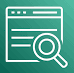 28
Motivations for Encrypted Search Service
Kendra does not
search over encrypted data
offer personalized search 
Adding an extension improves Fall shorts!
29
Towards Our Vision
30
Research Questions
How to search semantically over encrypted data with minimum overhead?

How to develop a trustful encrypted ES2?
31
[Speaker Notes: A company we are working with has a need to let cops search encrypted police reports.
Needs related crimes to not have to search for every case
Needs ranking to get to the most relevant crimes quick
Needs to use limited overhead for extended life on small device.]
Contribution 2: Intelligence on Edge! Exhaustive Processing On Cloud!
Developed SAED: 
Offers search intelligence in the form of semantic and personalization
Strictly maintains data privacy

Pluggable to existing ES2 (AWS Kendra)

Works both with encrypted and plain-text data
32
SAED: Architecture
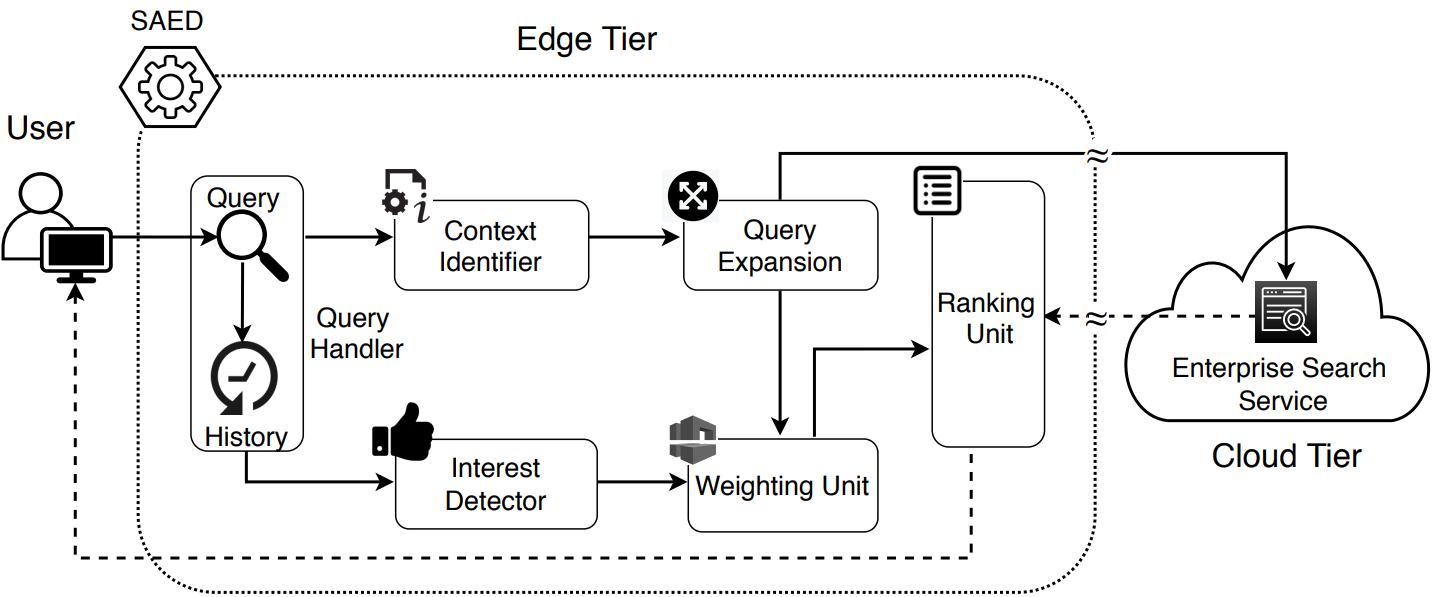 Interface to input search query, Q
Store search history
Search interest prediction from
history data
Assign weight W.R.Tquery-keyword importanceand interest
Identify context, C of the query (Sense detection)
Rank the retrieved result (cloud) W.R.Tweighted TF-IDF
Searches with expanded query by following existing search mechanism
Add synonyms for▽q W.R.T. C
33
Evaluation: Search Accuracy (Plain-Text data)
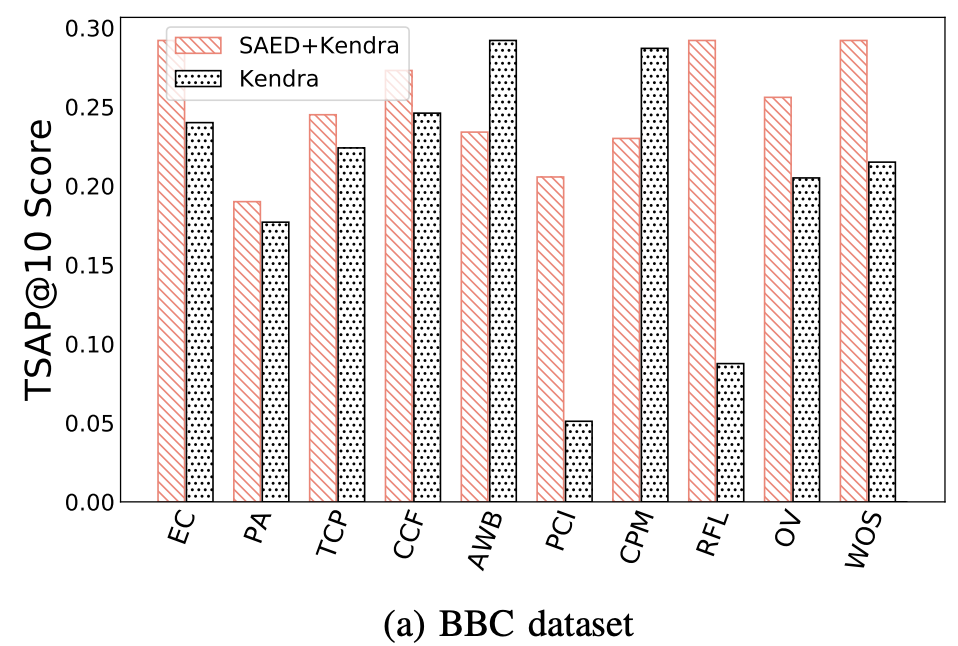 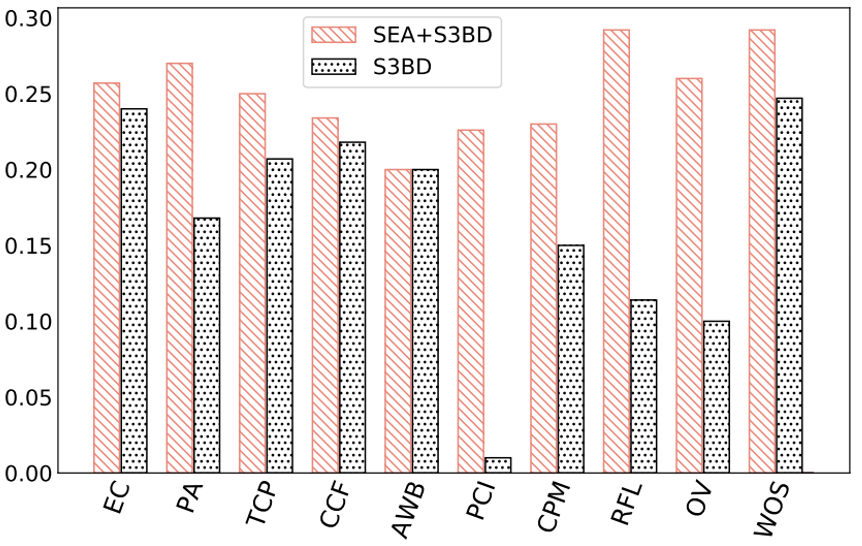 Fewer exact query keywords are found
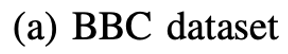 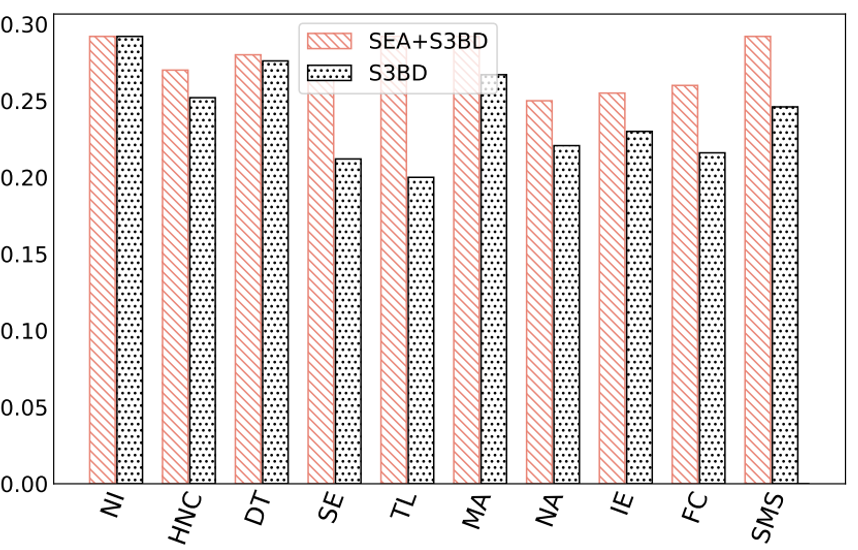 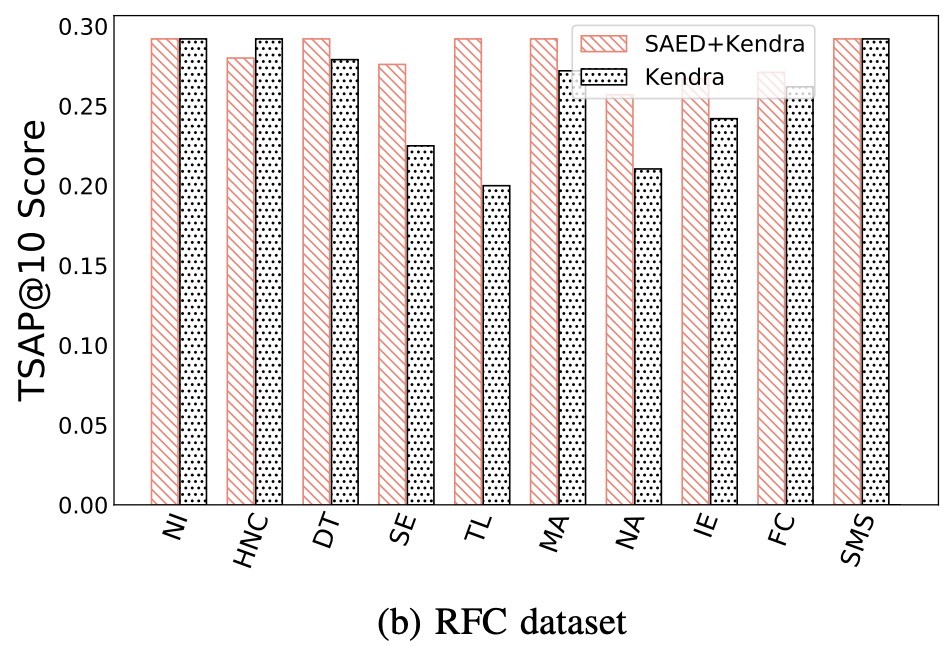 Clear accuracy improvement:
Beats Kendra!
Fig: TSAP@10: [SAED+Kendra vs Kendra]           	Fig: [SAED+S3BD vs S3BD]
ABOUT TSAP@10
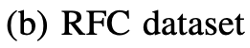 34
Evaluation: Search Accuracy (Encrypted data)
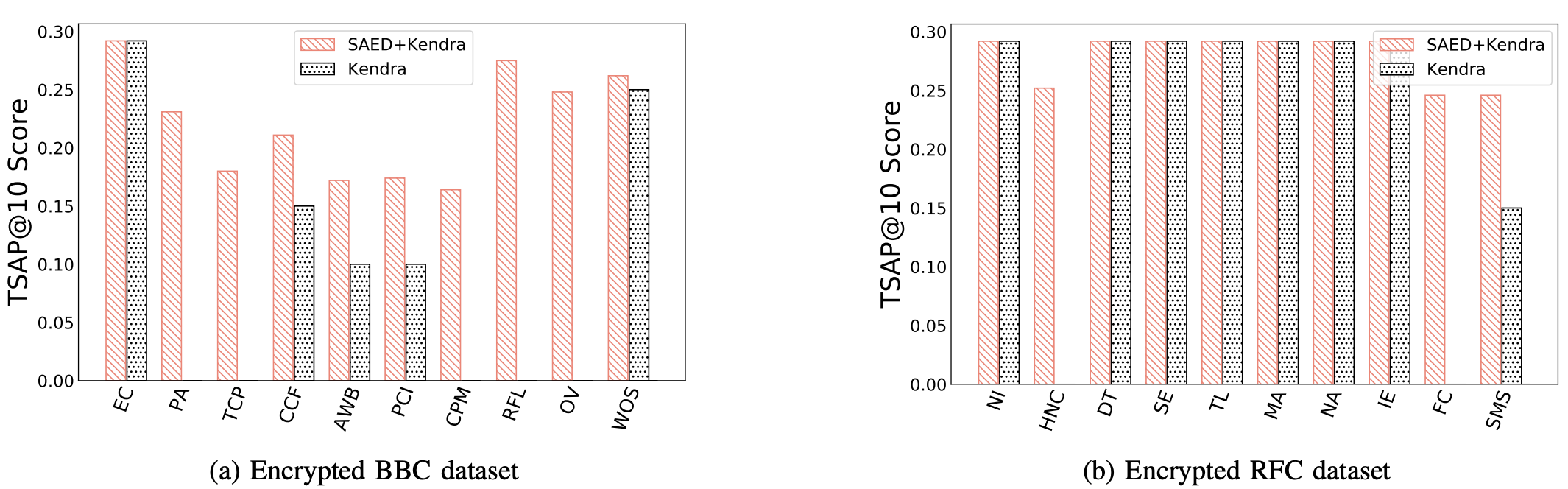 No exact match
Fig: TSAP@10: SAED+Kendra vs AWS Kendra with encrypted data
SAED-plugged Kendra outperforms Kendra-only service by >70%

Reason?
      - Kendra results in based on exact pattern matching of	encrypted query
35
Evaluation: Overall Performance of Search Accuracy
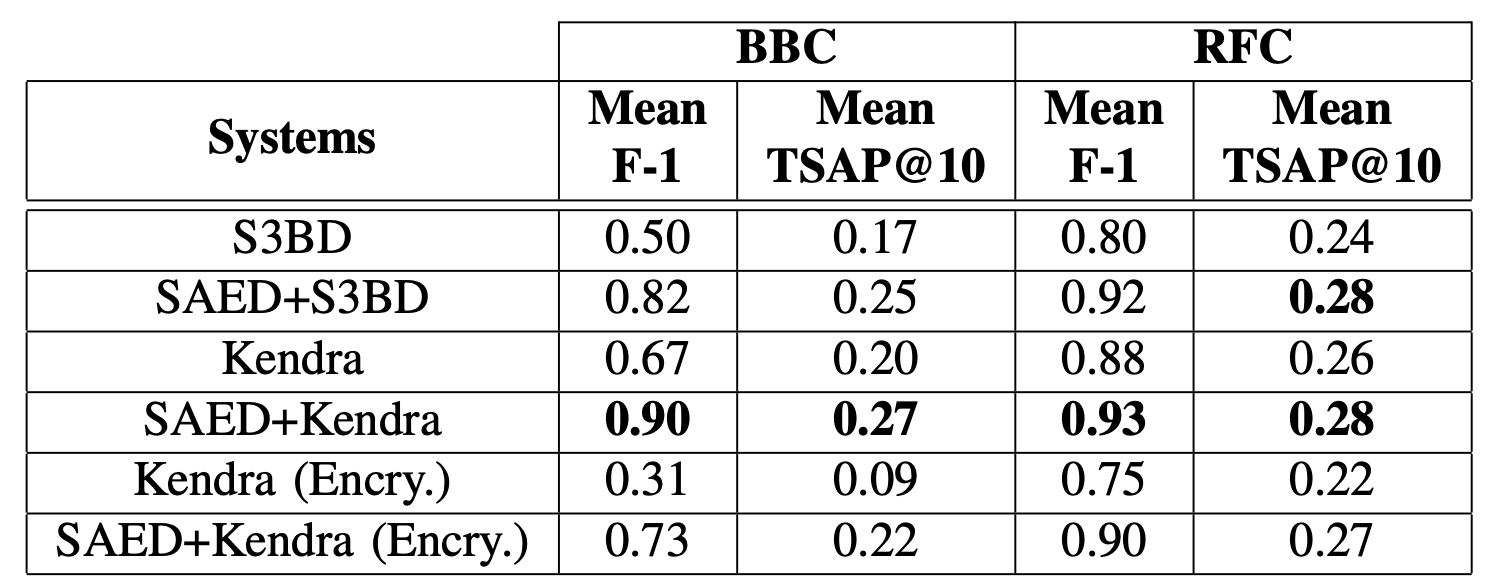 TSAP and F1 needs to predefine
@10
36
Summary of Contribution 2
Developed context-aware, personalized, and privacy-preserving pluggable search service module

Edge tier makes SAED as a lightweight solution
37
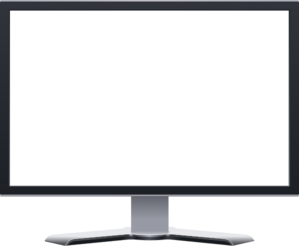 Search Result
Last week Robbery
Flew with others car
Doubtful objects
Break in
Recent Robbery
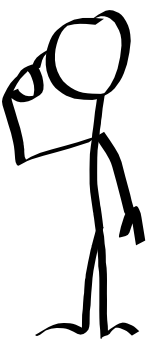 Publication of Contribution 2
Sm Zobaed, M A Salehi, R Buyya, SAED: Edge-Based Intelligence for Privacy-Preserving Enterprise Search on the Cloud, Published in proceedings of the 21st ACM/IEEE International Conference on Cluster Cloud and Grid Computing (CCGrid ’21), Australia, 2021.
Sm Zobaed, M E Haque, M F Rabby, M A Salehi, Senspick: Sense Picking for Word Sense Disambiguation, Published in proceedings of the 15th IEEE International Conference on Semantic Computing (ICSC'21), Online, 2021.
38
Challenges in Cloud-based Confidential Computing
How to confidentially process data on cloud?
How edge-cloud systems can be leveraged for user-driven confidential data processing on cloud?
How to improve efficiency of edge systems for user-driven confidential computing?
39
Contribution 3: Improving Edge Efficiency to Host Smart Services (Edge-MultiAI)
SAED
(Contrib. 2)
Edge-MultiAI
(Contrib. 3)
ClustCrypt
(Contrib. 1)
Device
Edge
Cloud
ClusPr
(Contrib. 1)
40
[Speaker Notes: Need to hide other contrib. via animation]
Motivations to Improve Edge Efficiency
Microservice-based architecture make edge exhaustive! 
Causes cold-starts and interrupt execution
Rapid development of DL-apps/services targeting edge
Parallel execution on edge devices is crucial
Maintaining latency-sensitivity of one app can affect the other executions! 
Model loading time affects latency-sensitive execution 
Frequently used app models could be in memory
41
Towards Our Vision: SmartSight
SmartSight: IoT-based system that
continuously receives various inputs from smartglass
processes them via multi-tenant DL applications running on edge
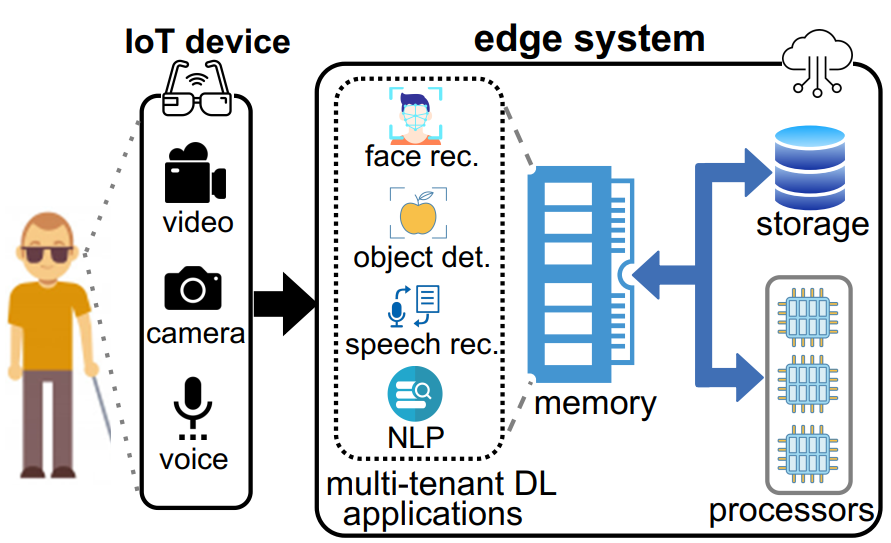 42
Hypothesis Towards Solution
Model compression and optimally managing edge memory enhance the multi-tenancy with minimal impact.
43
Problem Statement
How to maximize warm-start inferences for multi-tenant DL apps execution with maximum accuracy on edge?
44
Objective function
Minimizing cold-start
Maximizing warm-start
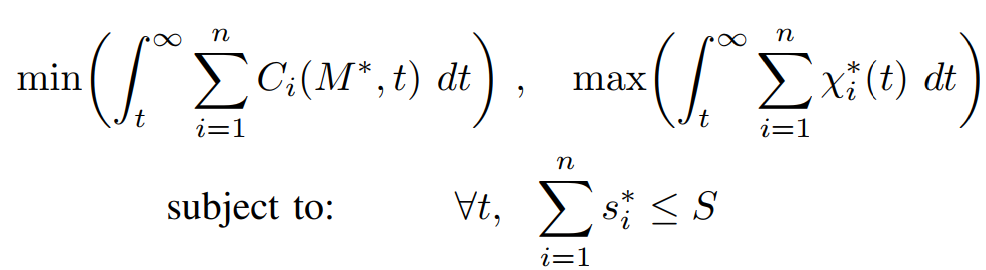 45
[Speaker Notes: Cold start-> when there is no available model in memory]
Contribution 3: Model Management Framework (Edge-MultiAI)
Proposed Edge-MultiAI
An edge-friendly framework to support multi-tenant execution 
Dynamically loads the high-precision model for current execution request
Proposed heuristics as model eviction policy (iWS-BFE)
Selecting suitable model for application performing inference
Decision of memory allocation for it
46
[Speaker Notes: Iws-bfe- Intell. Warm-st aware- best fit evict.]
Architecture: Edge-MultiAI
47
How to Allocate space for Execution?
minimal state
maximal state
Provide score to select minimal state applications
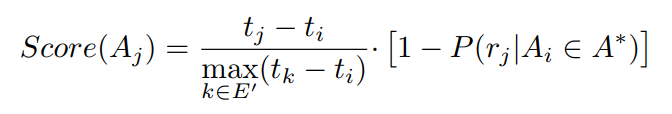 the probability of        occurring during current request window
48
[Speaker Notes: ∆ is obtained from profiling past request predictions and calculating the mean difference of actual arrival time and the predicted ones across all applications.
Solid lines expresses the event that has already happened and dashed lines after “now” are the request predictions.

Not consider -> maximal state
rj denote an unexpected request]
Benchmarks for Experiments
49
Experiment: Degree of Multi-tenancy
50
Experiments: Cold-start Inferences
51
Experiments: Inference Accuracy
52
Experiment: Bi-Objective Analysis
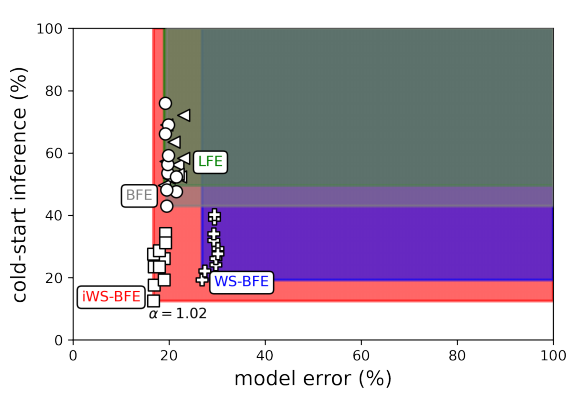 53
[Speaker Notes: WS-BFE intelligent heurists perform better
We show the efficiency of our heuristic]
Experiment:Robustness Against Uncertainty
tot. warm start inference
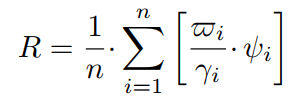 mean pred. acc.
tot. request
54
[Speaker Notes: ratio of warm start inferences (denoted VARPI ϖi) to the total number of requests(denoted GAMMA γi), and the mean prediction accuracy (PSI ψi) of eachapplication i throughout the simulation period]
Summary
Accelerates multi-tenant DL executions without compromising latency & accuracy
Provides 2x multi-tenancy and 60% more warm-start inferences
Implemented a simulator to support future research
55
Publications of Contribution 3
Sm Zobaed, Ali Mokhtari, Jaya Prakash Champati†, Mathieu Kourouma, Mohsen Amini Salehi, Edge-MultiAI: Multi-Tenancy of Latency-Sensitive Deep Learning Applications on Edge, Accepted in proceedings of the 15th ACM/IEEE International Conference on Utility and Cloud Computing (UCC’22), USA, 2022. 
Sm Zobaed, M A Salehi, Big Data in the Cloud published in Encyclopedia of Big data, Springer, ISBN: 978-3-319-32009-0.
Sm Zobaed, M A Salehi, A Survey on Confidential Computing over Edge to Cloud Continuum, [submission preparation].
56
Conclusion
Secure access to third-party cloud services
Maintain trust throughout Edge-to-Cloud continuum
Attack surface does not impact secure processing
We proposed solutions for privacy-preserving clustering of encrypted indexed data in the cloud
We proposed encrypted search service that overcomes privacy by separating intelligence aspect from pattern matching
We proposed model management framework for edge-friendly executions
Aims to maximize multi-tenancy
57
[Speaker Notes: intelligence aspect of search from its pattern matching]
Future Work
Introducing elasticity in confidential search
Bare minimum search intelligence in absence of edge  
Inclusion of energy in model management heuristics
Current bi-objective (latency vs. cold-start) does not consider energy
Expansion of bi-objective optimization to tri-objective!
Active Learning in on-premise edge
Classifier from clusters
58
[Speaker Notes: AL for increasing use-cases (supervised)]
THANK YOU
59
60
Photo by: Emily Morter
BACK UP SLIDES
61
Probability of Unexpected request
62
Background: Clustering Steps
Initializing number of centroids

Choosing random centroids from index

Compute distance between encrypted terms

Stop when centers will not be shifted
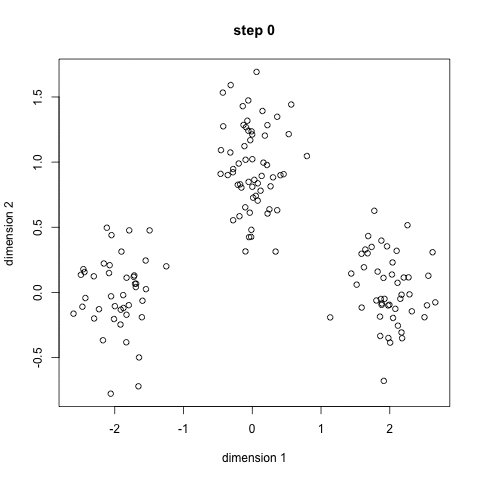 63
Background: Creating Abstracts from Clusters
Abstracts: Summary version of each cluster
Send abstract to the client

Abstracts enable searching on a subset of clusters
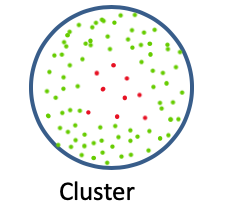 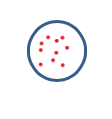 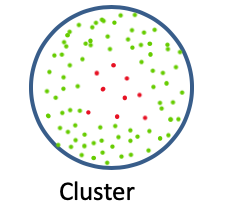 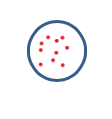 Abstract
64
[Speaker Notes: based on query relevance]
Clustering Encrypted Data
Clustering requires to specify no. of clusters (k)
Always keeping same no. affects clustering
 Need to estimate clusters based on data characteristics

The cluster sizes can vary significantly.
Provides identical search time
Hampers clusters’ coherency
Need to cluster terms topically regardless cluster size
65
[Speaker Notes: Clustering requires to specify no. of clusters (k) statically to initiate clustering (e.g, k-Means, S3BD).]
A Typical Encrypted Search System Architecture Integrating Clustering
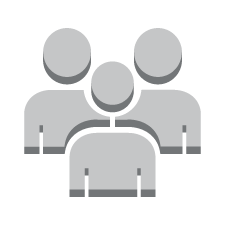 User
Cloud Tier
Client Tier
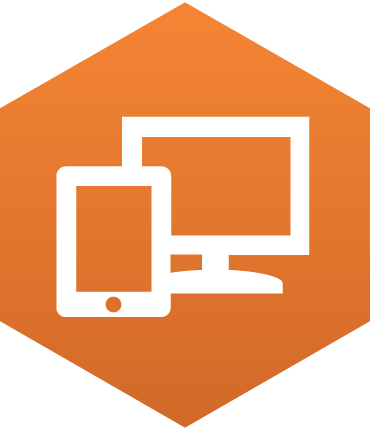 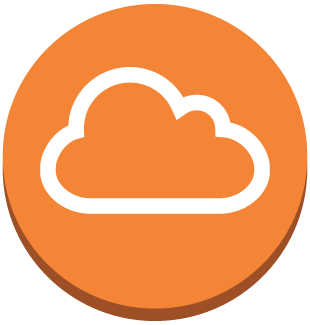 EncryptionEngine
Documents
Central Index
Storage
Search Query
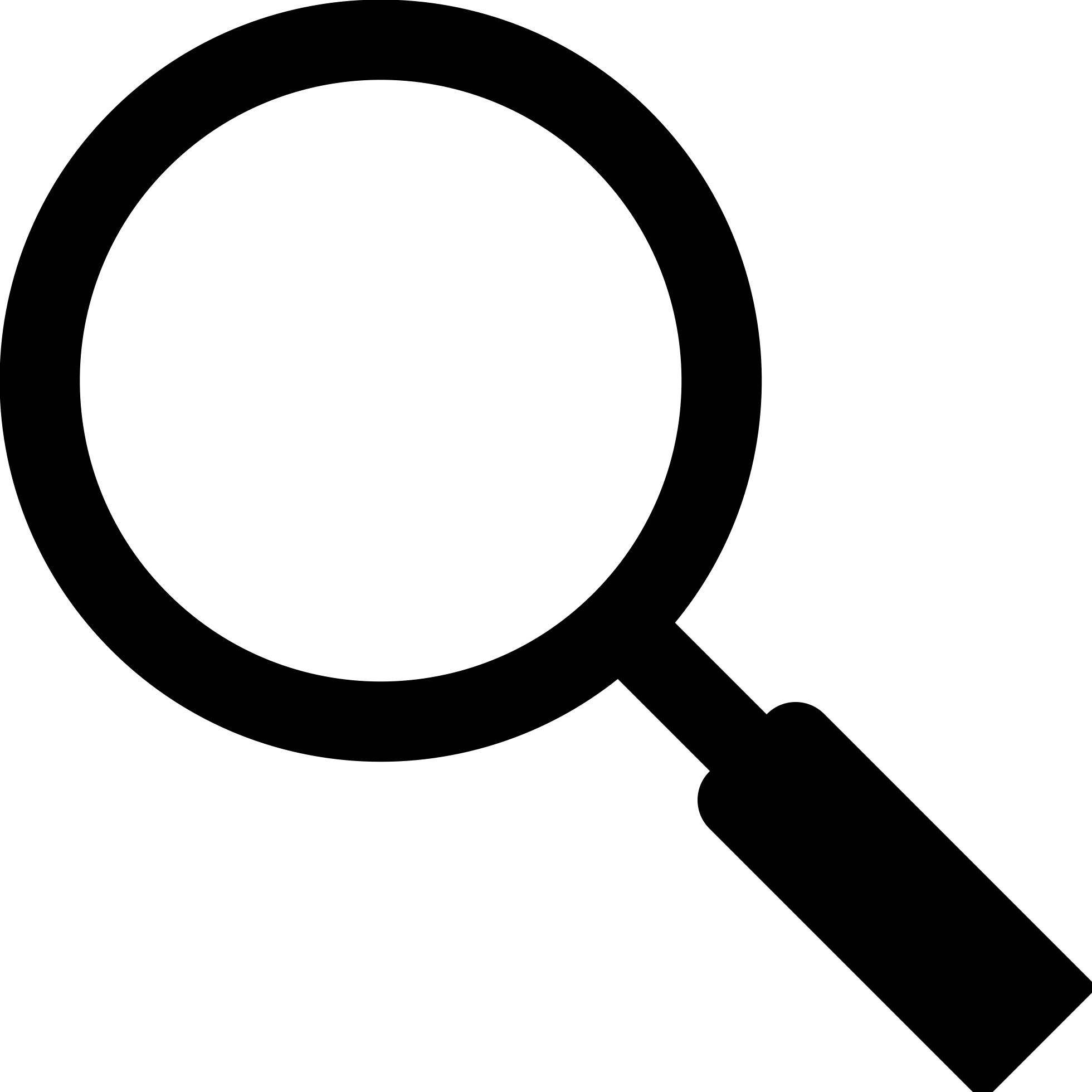 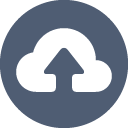 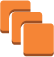 Uploads
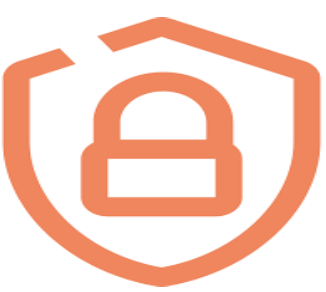 Abstract Form 
Of Clusters
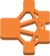 Clusters {c1…cn}
cn
c2
Key Phrase 
Extractor
c1
66
Estimate no. of Clusters (k) of a Dataset
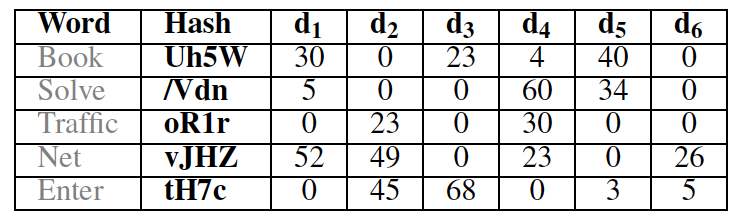 Build Term-Document Frequency Matrix M from index

Generate normalized matrix N from M


Calculate the importance (τij) of term tito document di and build R matrix



Calculate the importance of dj for ti, denoted by δji  and build S matrix
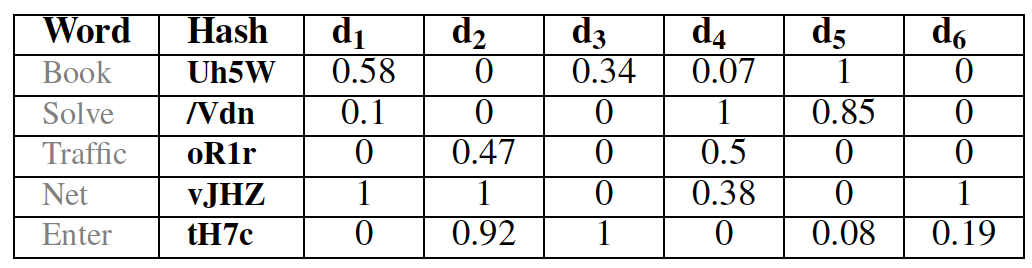 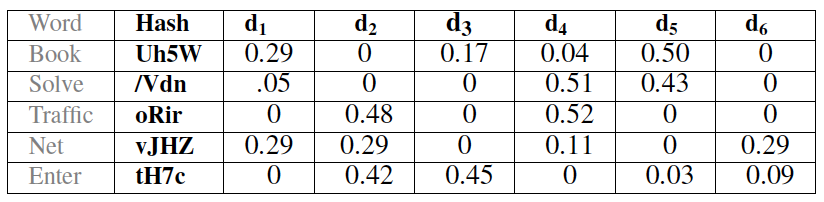 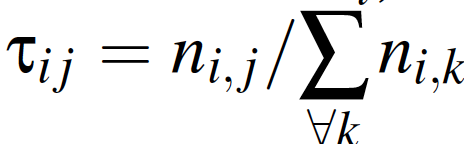 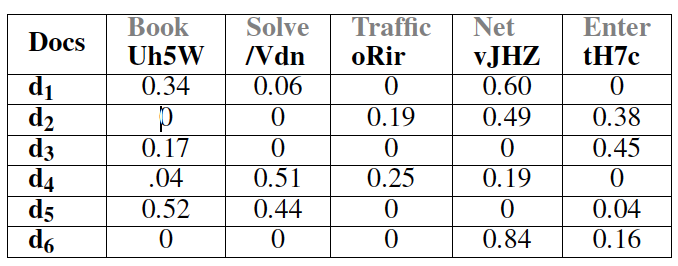 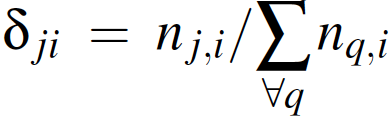 67
Estimate no. of Clusters (k) of a Dataset (cont.)
5. Determine no. of Clusters: 
Multiply R and S to create C Matrix

C -> Term-Term relationship matrix

Cii represents the separation factor of each term

Summation of Cii can approximate the number of clusters (k)
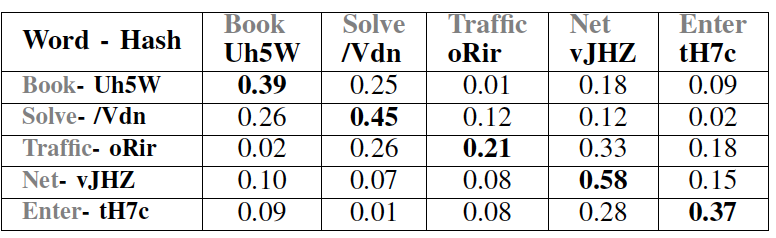 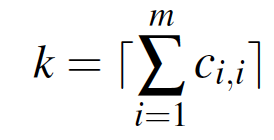 68
Determining Clusters’ Centers
Calculate uniqueness ⍵i for each term


Choose K cluster center based on their centrality Φi


 Insert each (i, Φi) pair in a max -heap


Extract K pairs from the heap
69
[Speaker Notes: For a dataset with n data points, k clusters, I iterations, and m attributes, the time complexity of k-means is O(n×k×I ×m), which is not scalable for big data [1], [33]. In contrast, after determining k, ClustCrypt populates clusters by achieving the two following steps. First, from the set of data points, we find appropriate centers for each cluster and assign each token to proper cluster. The overall time complexity of the two steps is O(n 2 ).]
Clustering Terms
To cluster a term t, we calculate relatedness of t with center ϒ  

Relatedness is obtained by multiplying two factors.

Contribution
Co-occurrences

Relatedness
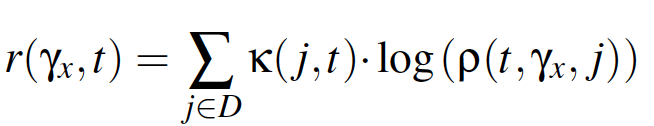 Contribution
Co-occurrences
70
How to Update Semi-dynamic Clusters
New inputs could impact the clusters’ topic
Pearson’s χ2 testing to determine high input
H0 -> “Need to keep the existing cluster”
H0 is rejected, if diff (# new, #existing) files is not significant

Existing clusters can be kept or deleted
Use or Perform re-cluster by following static approach
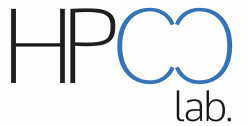 [Speaker Notes: Pearson's chi-squared test is used to determine whether there is a statistically significant difference between the expected frequencies and the observed frequencies in one or more categories of a contingency table.Rejected if (P<0.05)]
Datasets and Baseline Methods
Amazon Common Corpus Crawl (ACCC)
Size: 500 GB of docs (subset of 150 TB)
Characteristics: Not domain specific-different web contents 
Request For Comments (RFC)
Size: 247 MB
Characteristics: Domain specific-internet & comm. Network
BBC
Size: 5MB
Characteristics: Not domain specific
Baseline methods from literature:
Plain-text: Wordnet, W2V KMeans, 
Encrypted: HK-Means++, S3BD
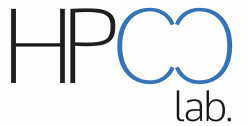 [Speaker Notes: Pearson's chi-squared test is used to determine whether there is a statistically significant difference between the expected frequencies and the observed frequencies in one or more categories of a contingency table.]
Benchmark Queries
73
Appendix-How to calculate Uniqueness
74
Appendix: Contribution-co-occurrence
75
Appendix-TSAP@10
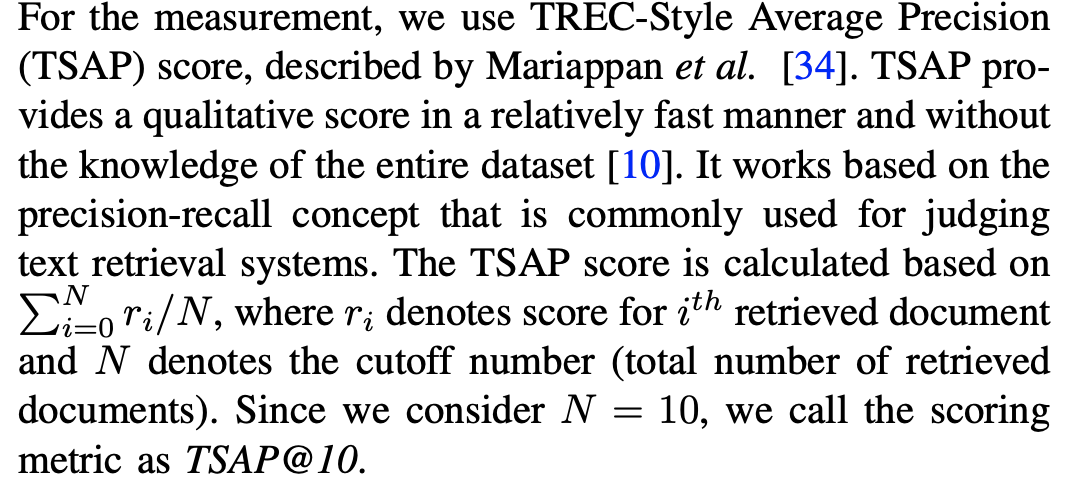 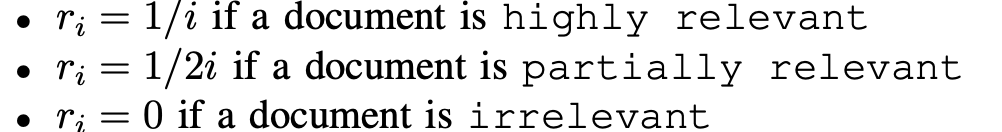 76
Appendix-Experimental Result: Goodness of Clustering
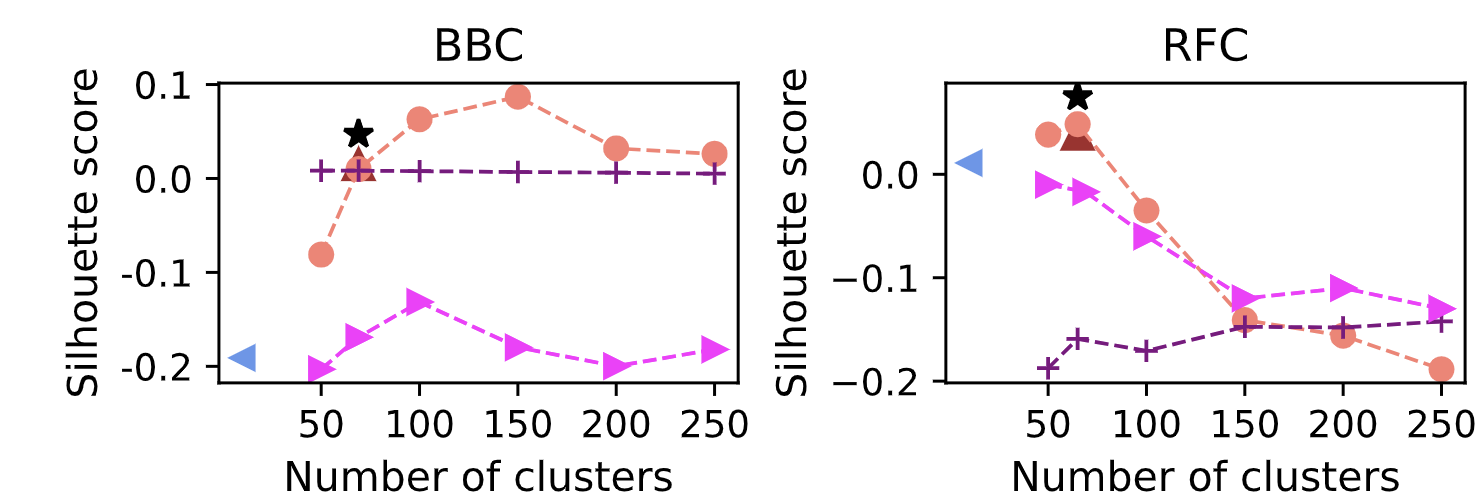 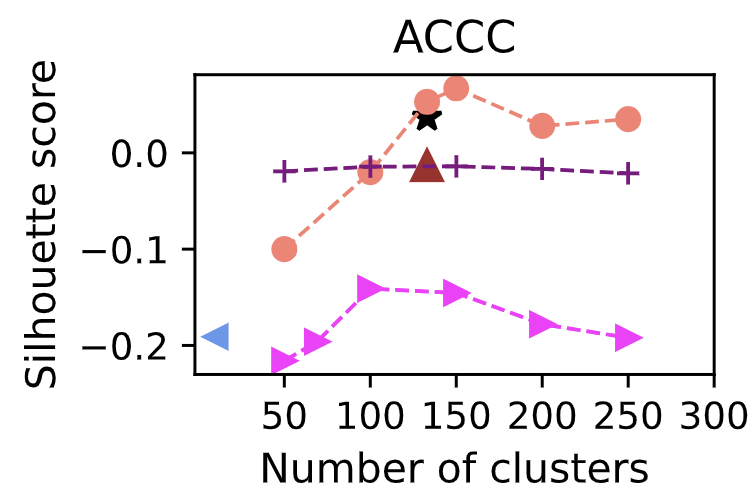 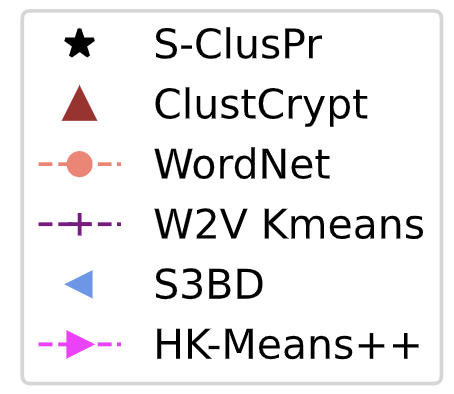 SS: [-1,1]
DI: [∞,0]
CS: [0,1]
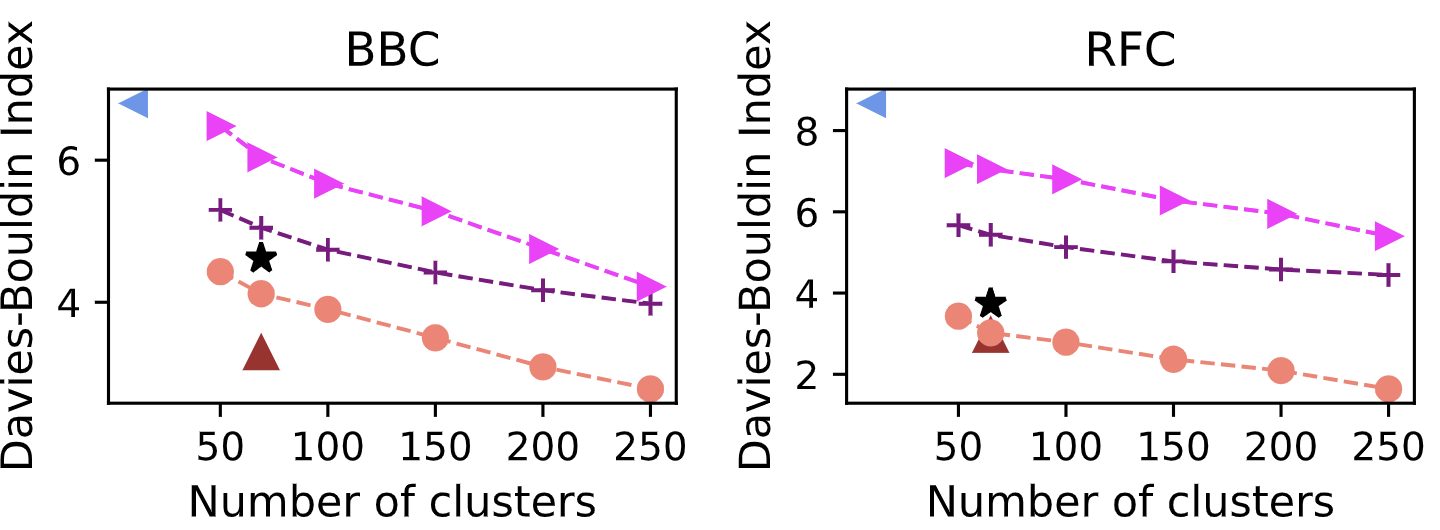 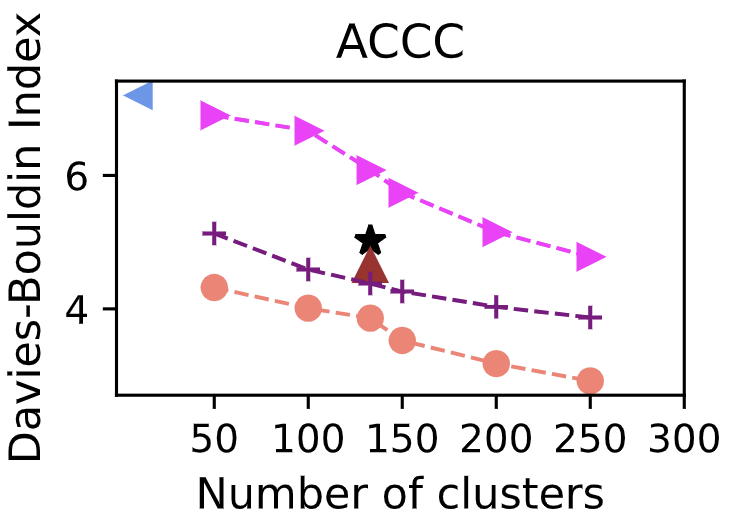 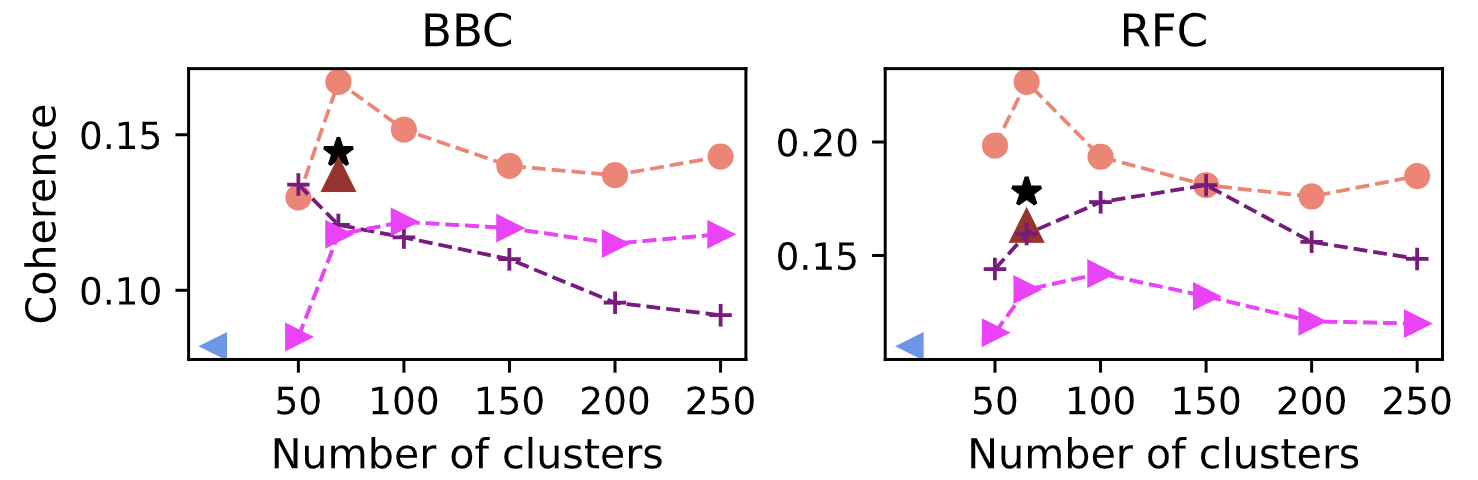 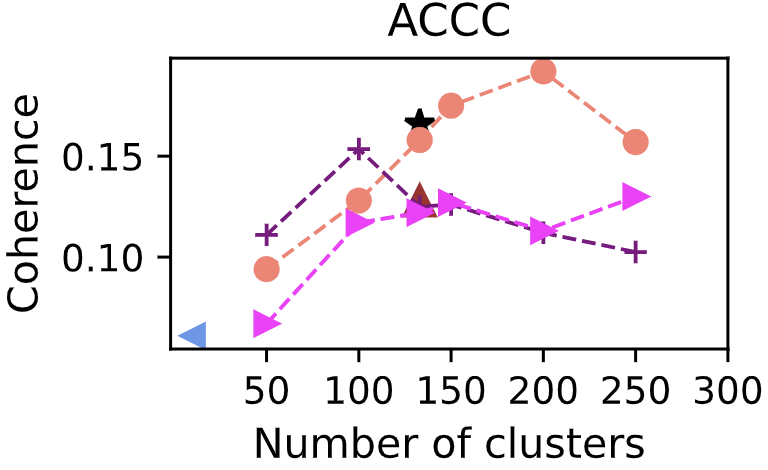 77
[Speaker Notes: Hard to beat unencrypted approach
No usage of dictionary
No semantics!]
Evaluating Coherency, Search Relevancy, and Search Time
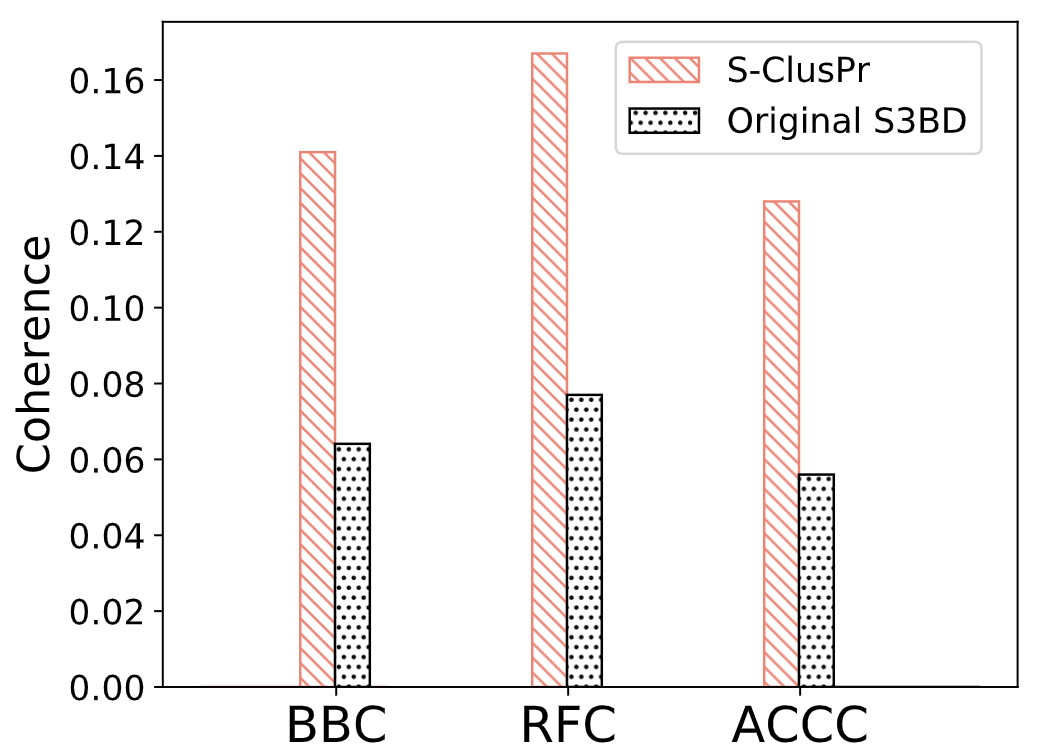 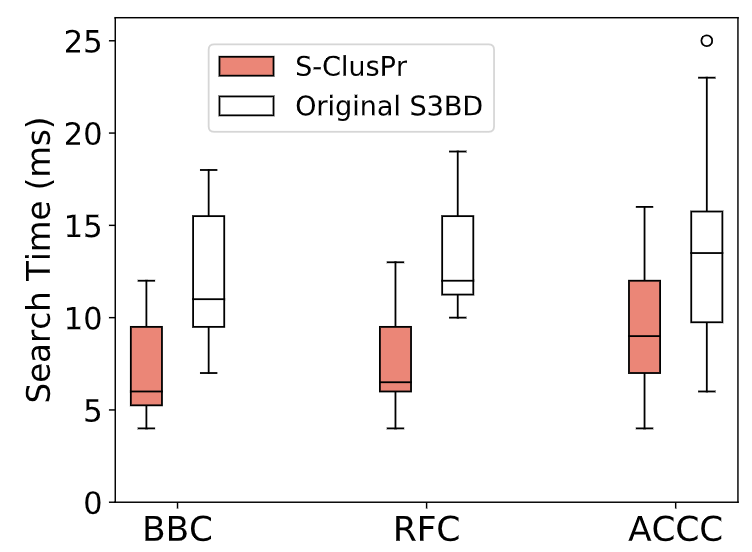 Fig: Search time Comparison
Fig: Coherency Comparison
Outperforms traditional (S3BD) approach
2X Coherence improvement
Search time overhead is decreased by 75%
78
Appendix-Evaluating Coherency, Search Relevancy, and Search Time
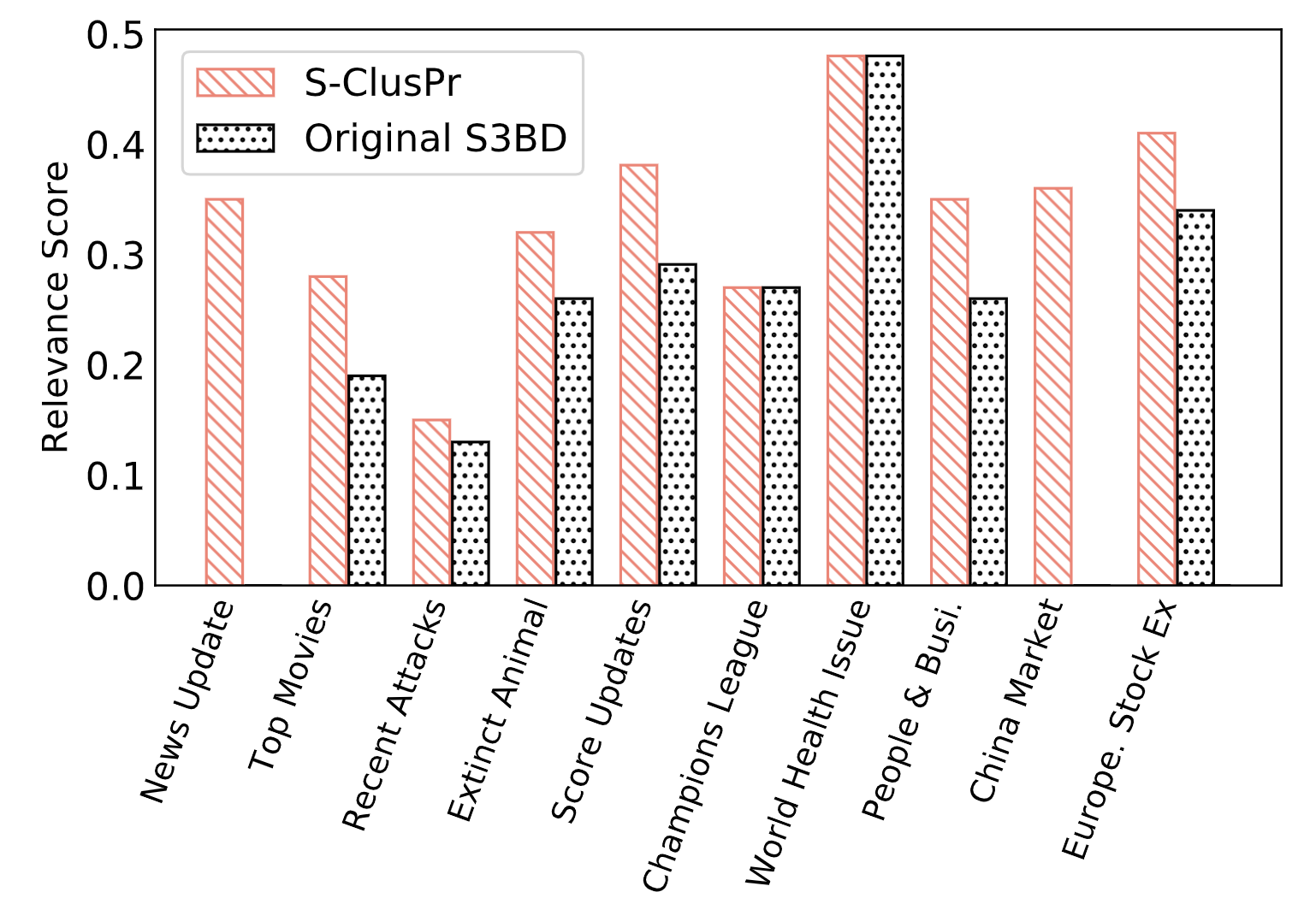 Outperforms traditional approach
Improves search accuracy up to 35%
Leads to accurate and relevant semantic search results on encrypted unstructured data
Fig: Search relevancy comparison (based on TSAP@10)
79
Appendix-Similarity Score
Use W2V 300d mode for representation
Cosine similarity and provides the score (−1 ≤ similarity score ≤ 1) for any two given tokens.
80
Appendix-CI
81
Objective Func Ext.
82
Appendix-Evaluation Search Time Overhead
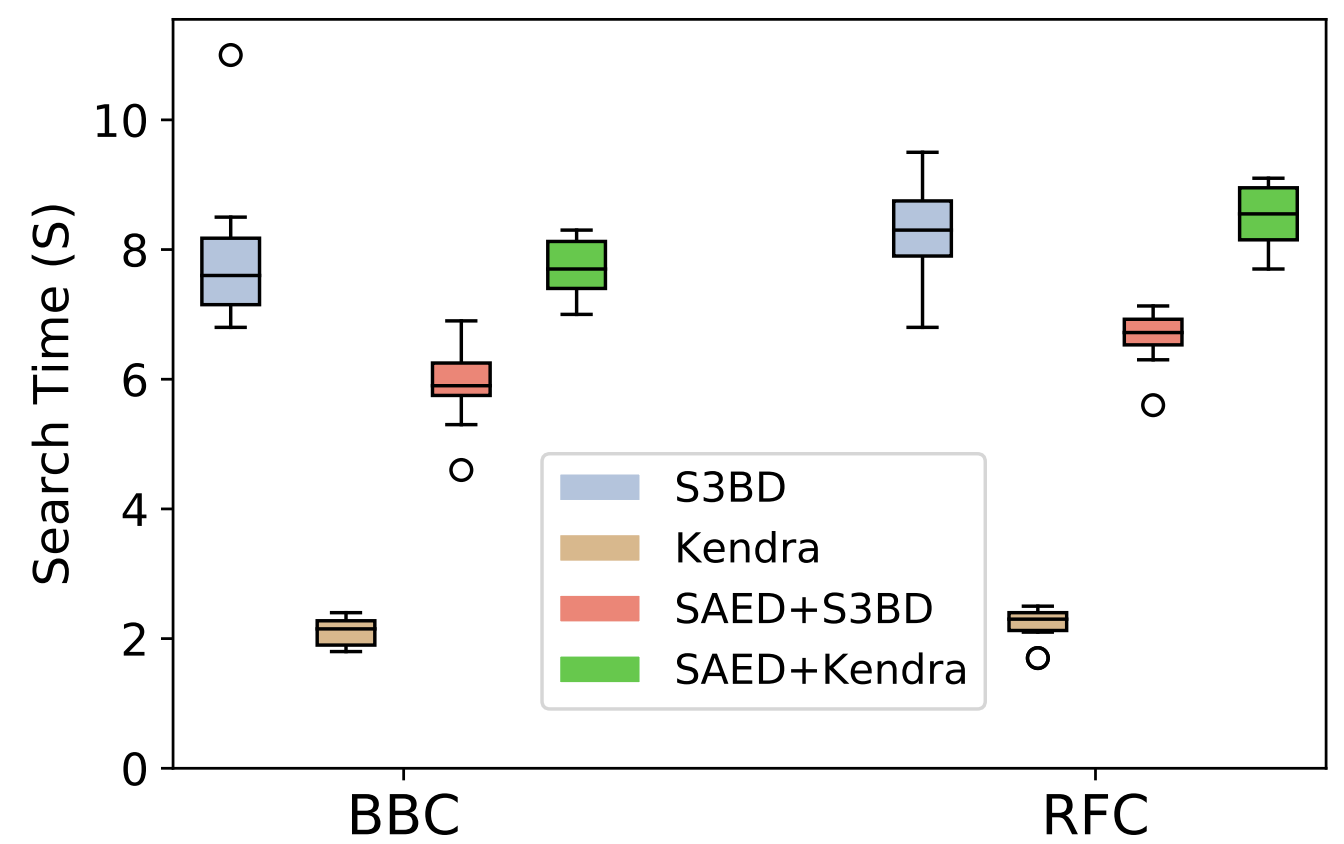 SAED+Kendra causes 4X more time overhead than original Kendra
Reason?
 - Query Processing + weighting + re-ranking time
83
Appendix- Estimate no. of Clusters (k) of a Dataset (cont.)
5. Determine no. of Clusters: 
Multiply R and S to create C Matrix

C -> Term-Term relationship matrix

Cii represents the separation factor of each term

Summation of Cii can approximate the number of clusters (k)
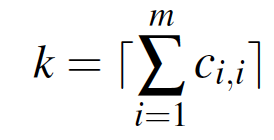 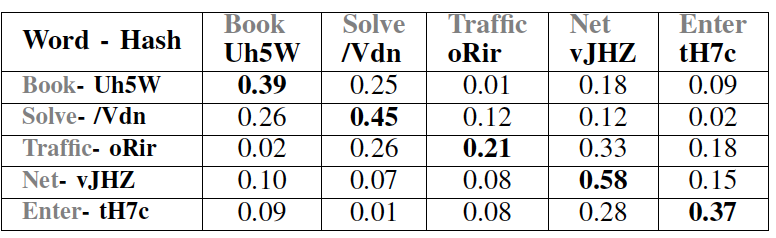 84